2D Area & Perimeter
2D Area & Perimeter
June 2017 2H Q21
SAM
2H Q9
Spec 1
3H Q5
Nov 2017 1H Q23
SAM
3H Q1
Spec 2
1H Q2
May 2018 1H Q8
Spec 1
1H Q4
Spec 2
1H Q18
June 2018 3H Q3
Spec 1
2H Q19
Spec 2
3H Q7
Nov 2018 2H Q5
May 2019 1H Q7
SAM 2H Q9
2D Area & Perimeter
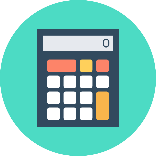 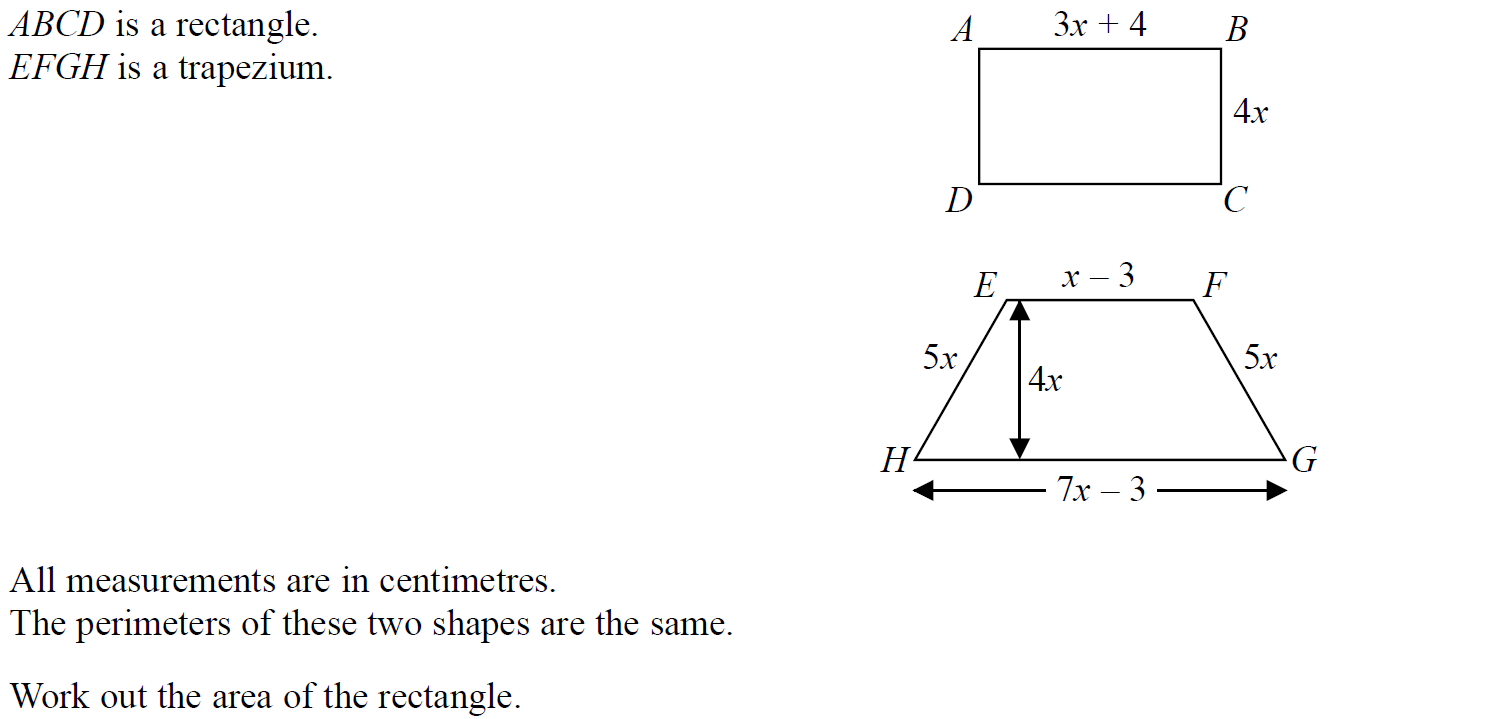 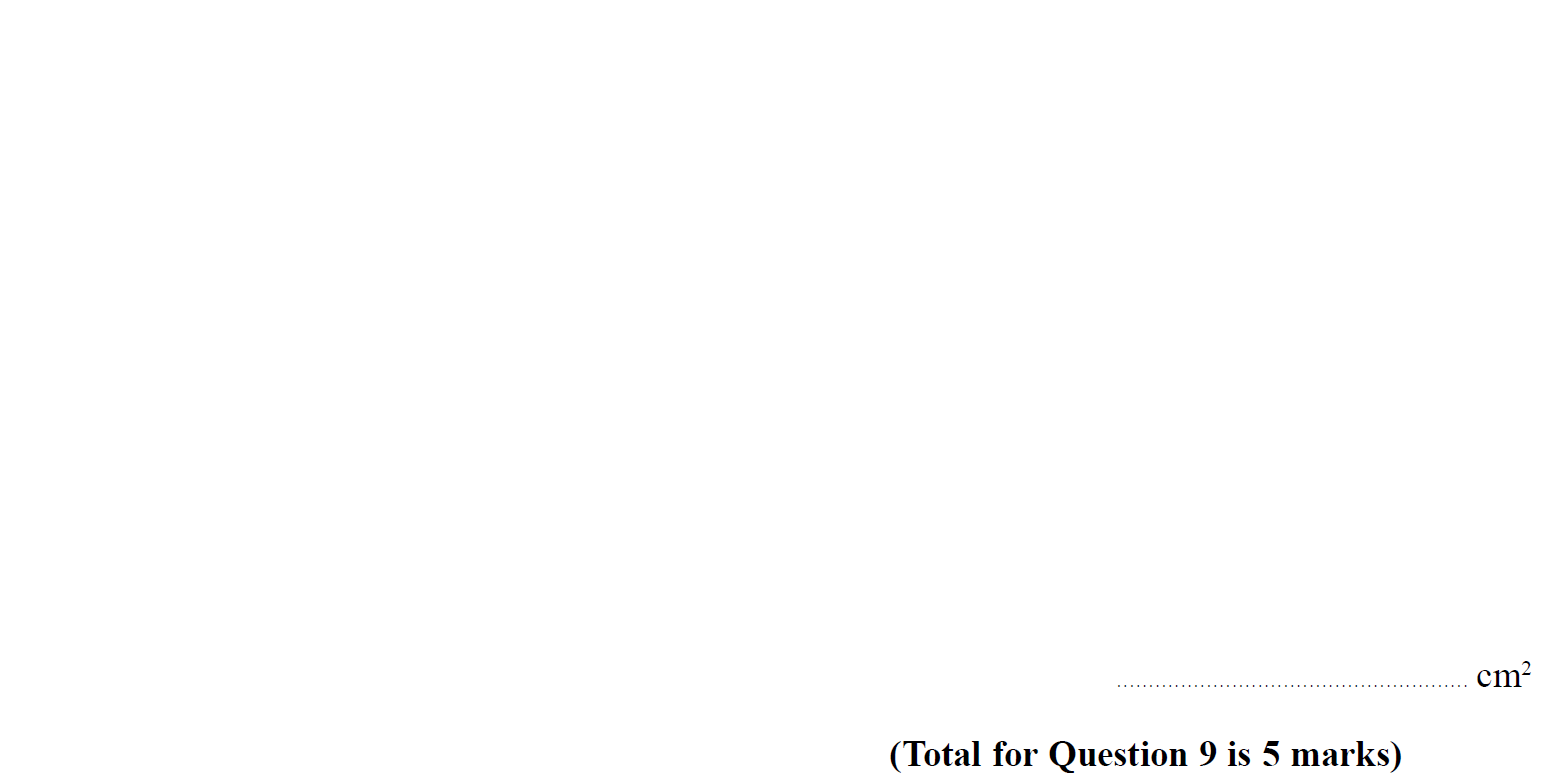 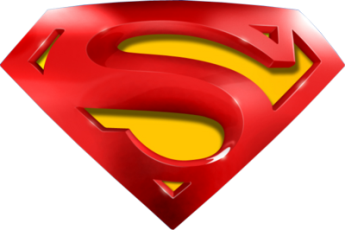 SAM 2H Q9
2D Area & Perimeter
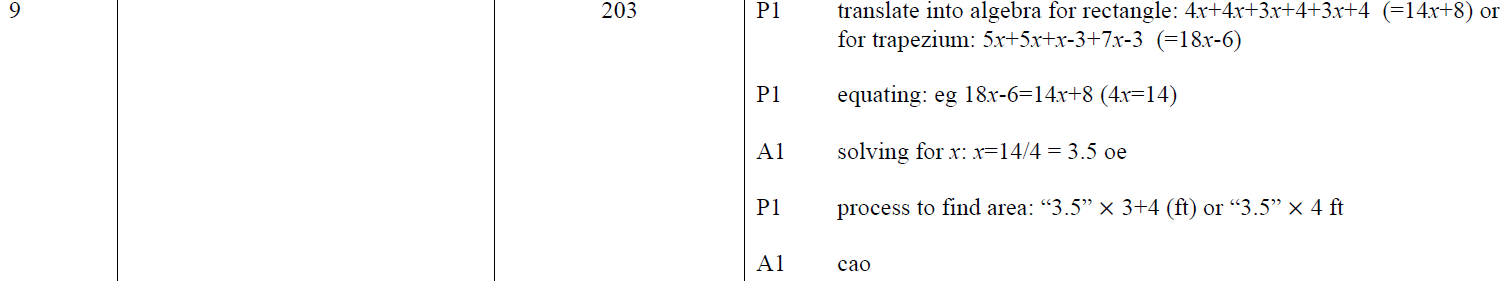 A
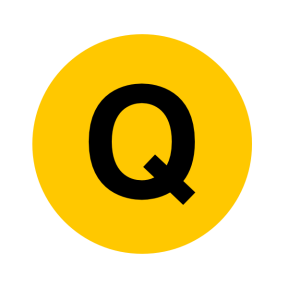 SAM 3H Q1
2D Area & Perimeter
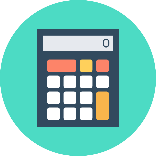 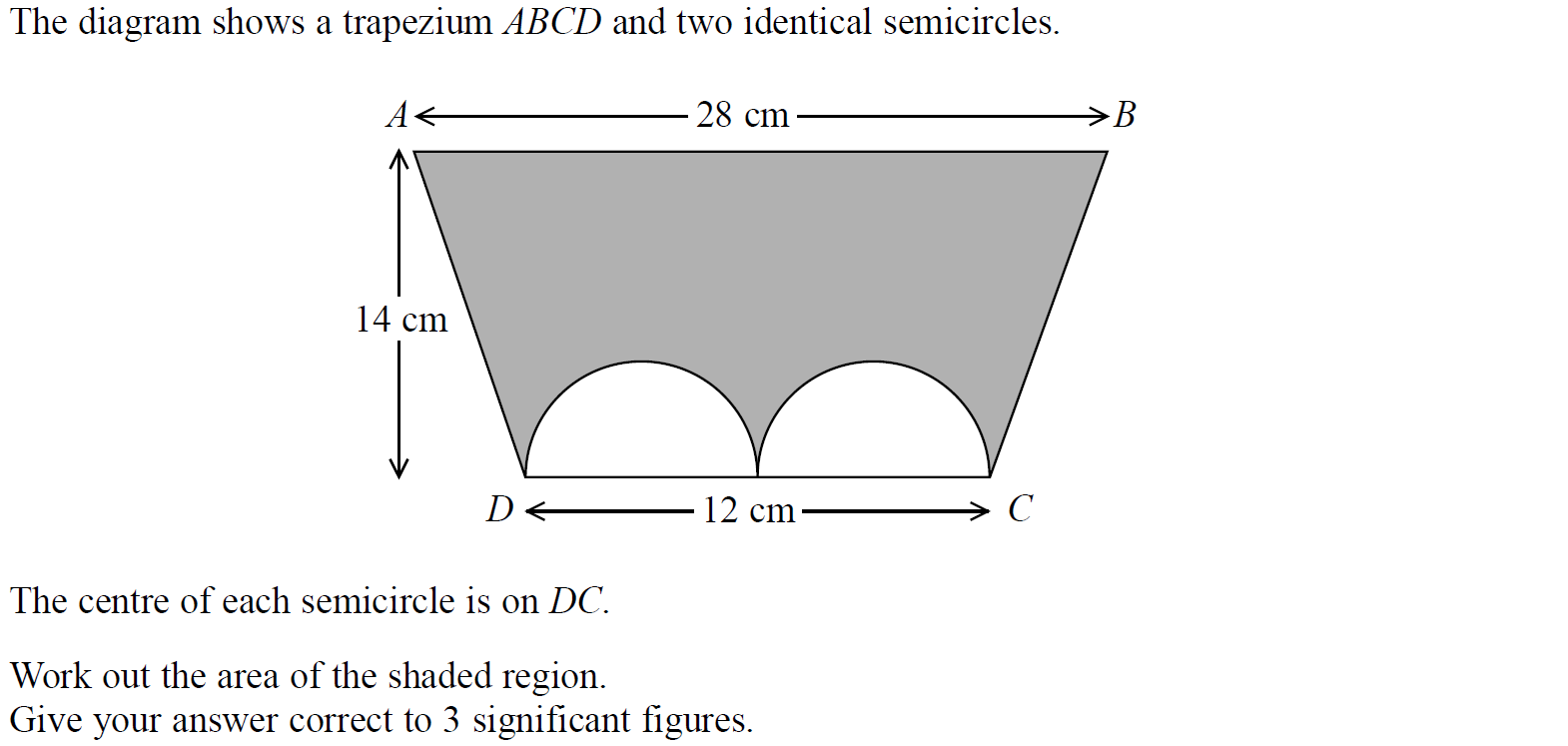 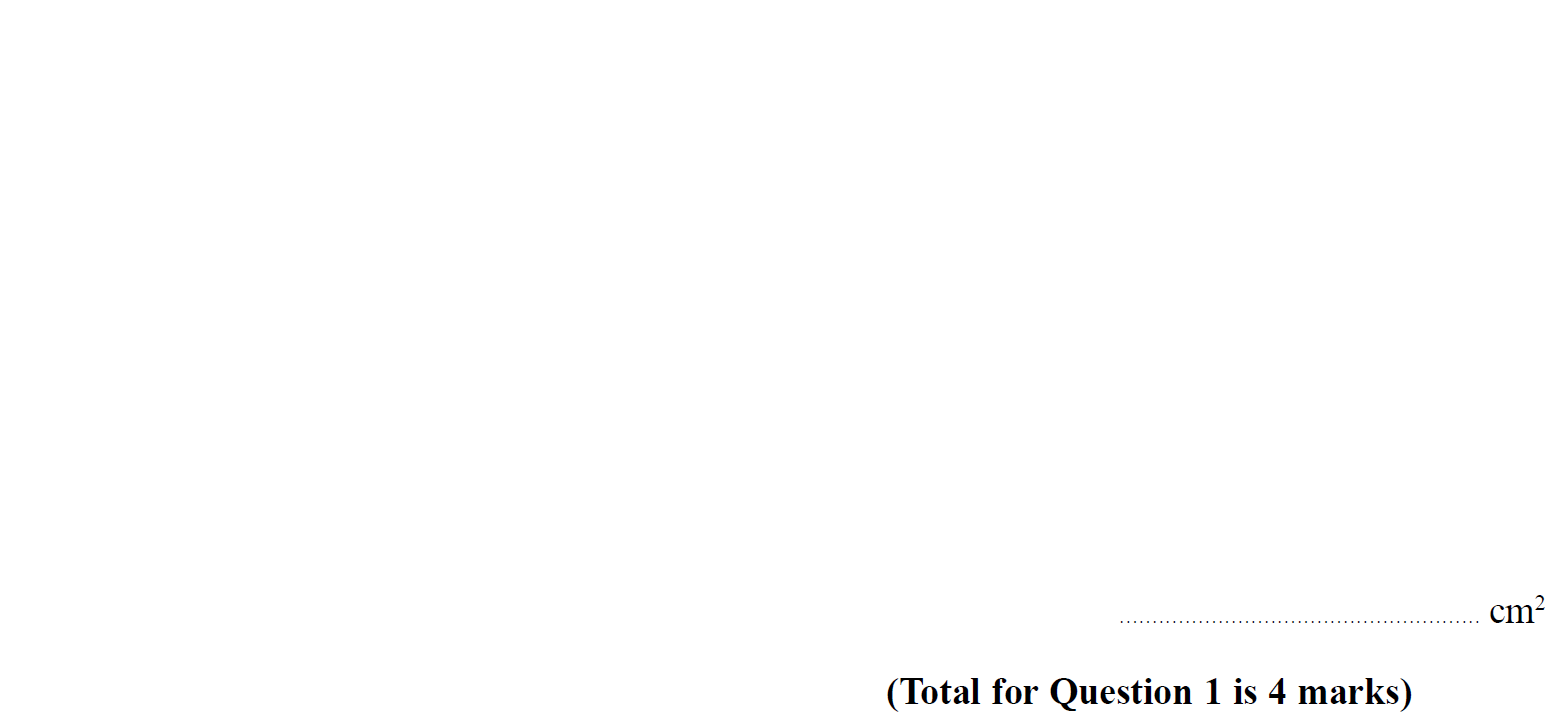 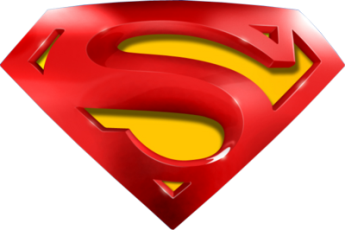 SAM 3H Q1
2D Area & Perimeter
A
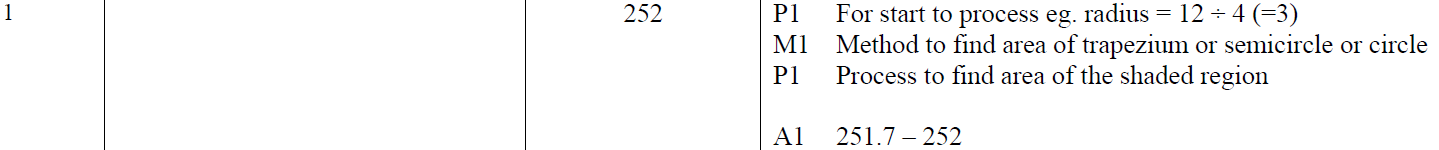 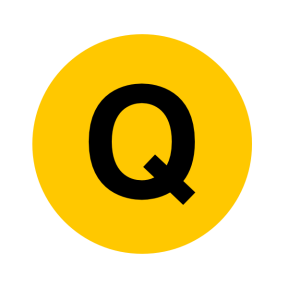 Specimen Set 1 1H Q4
2D Area & Perimeter
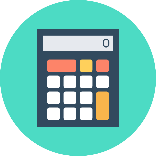 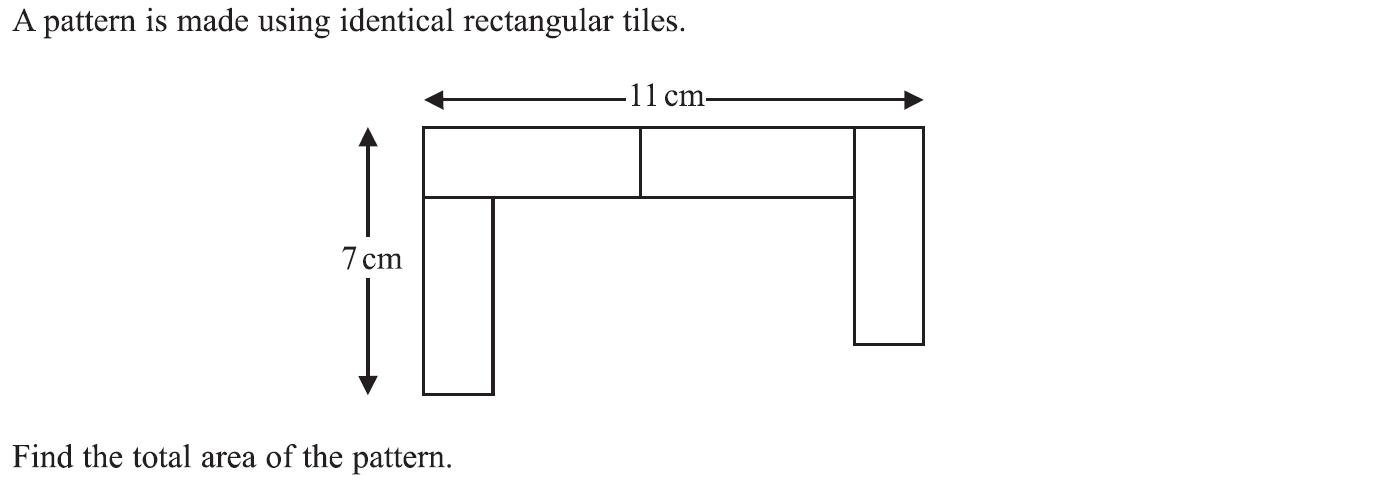 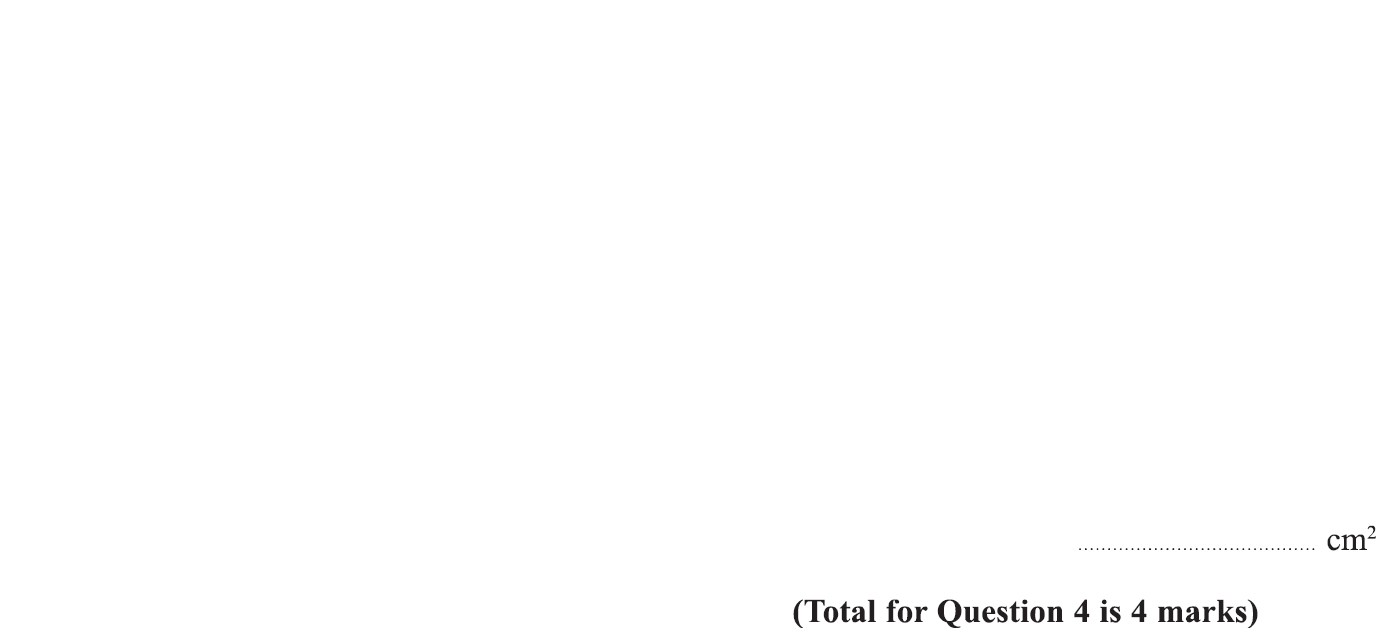 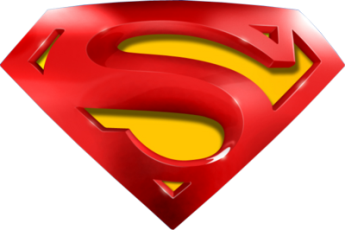 Specimen Set 1 1H Q4
2D Area & Perimeter
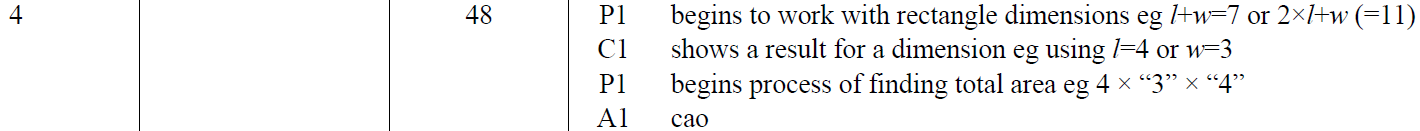 A
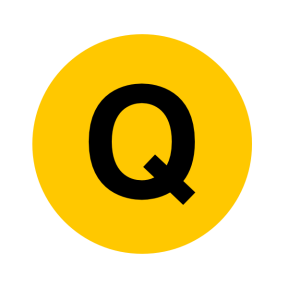 Specimen Set 1 2H Q19
2D Area & Perimeter
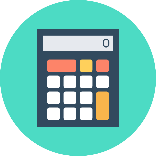 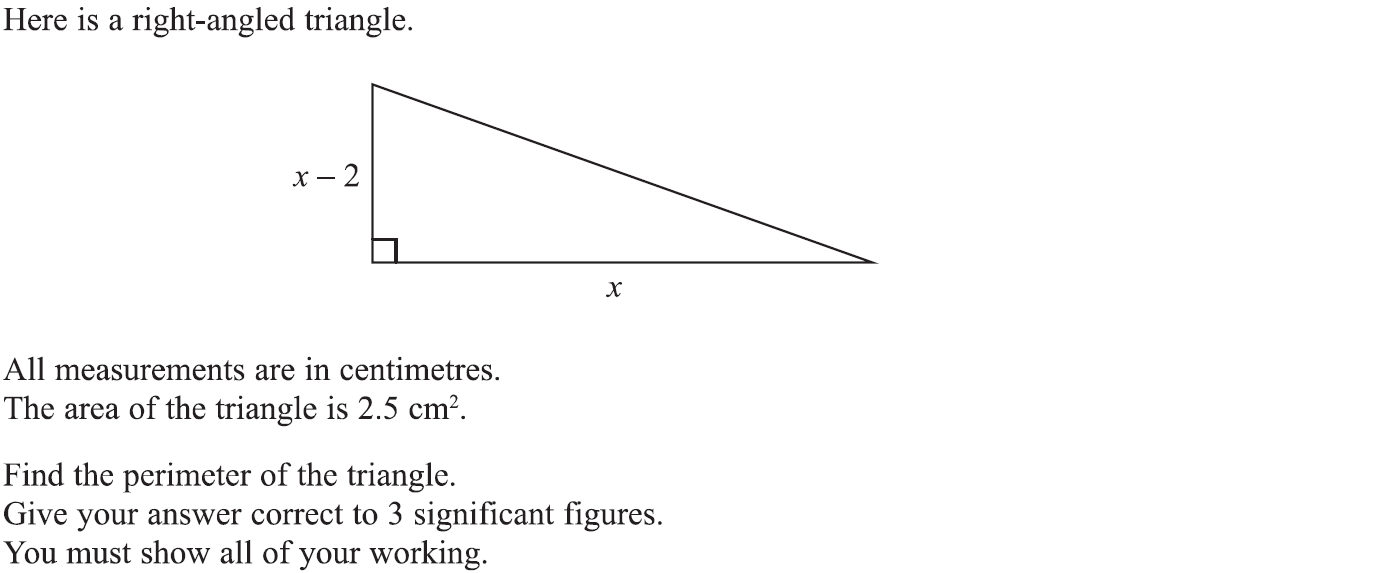 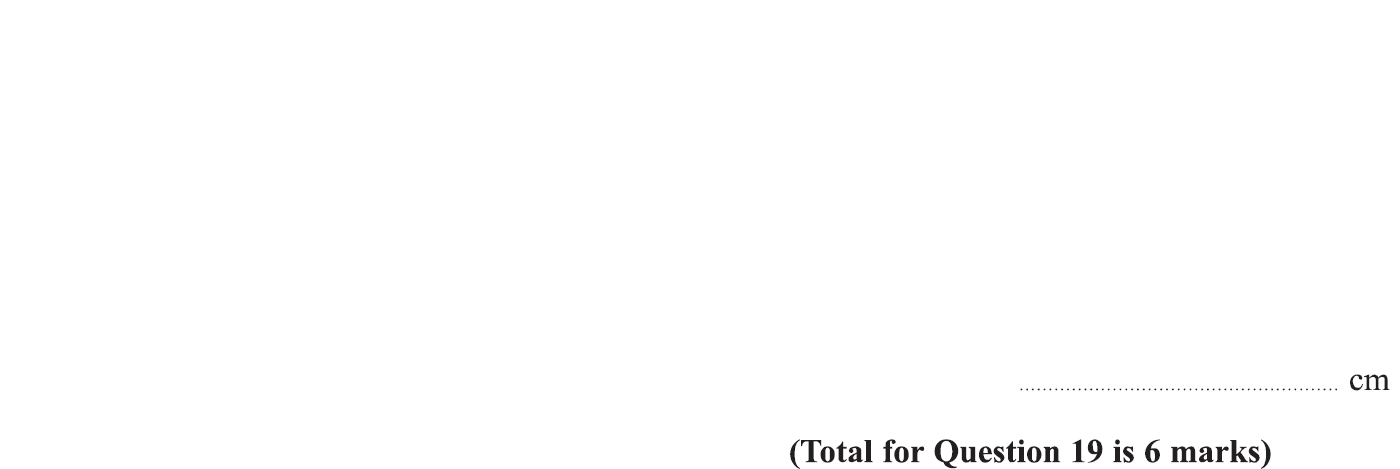 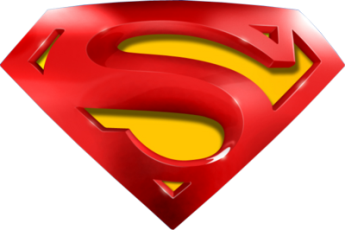 Specimen Set 1 2H Q19
2D Area & Perimeter
A
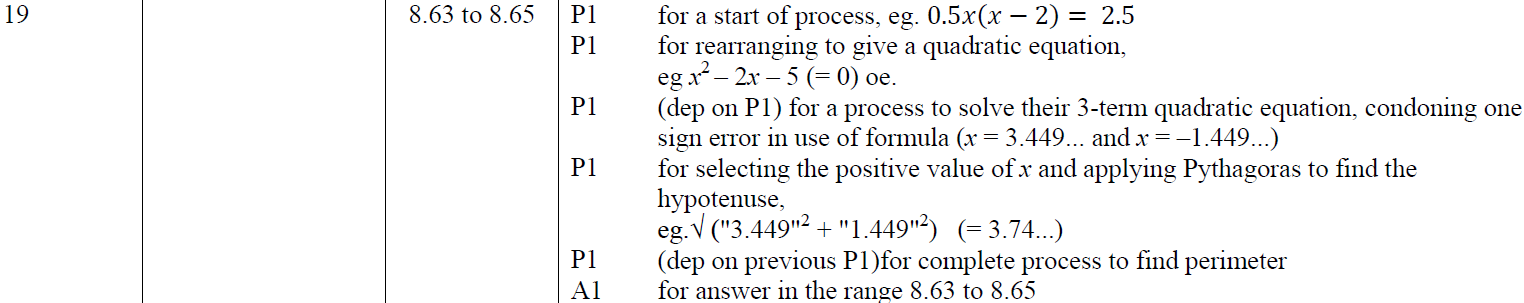 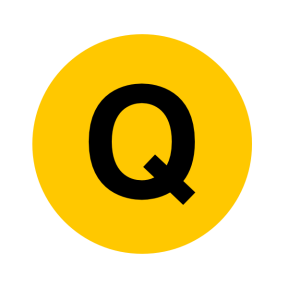 Specimen Set 1 3H Q5
2D Area & Perimeter
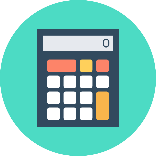 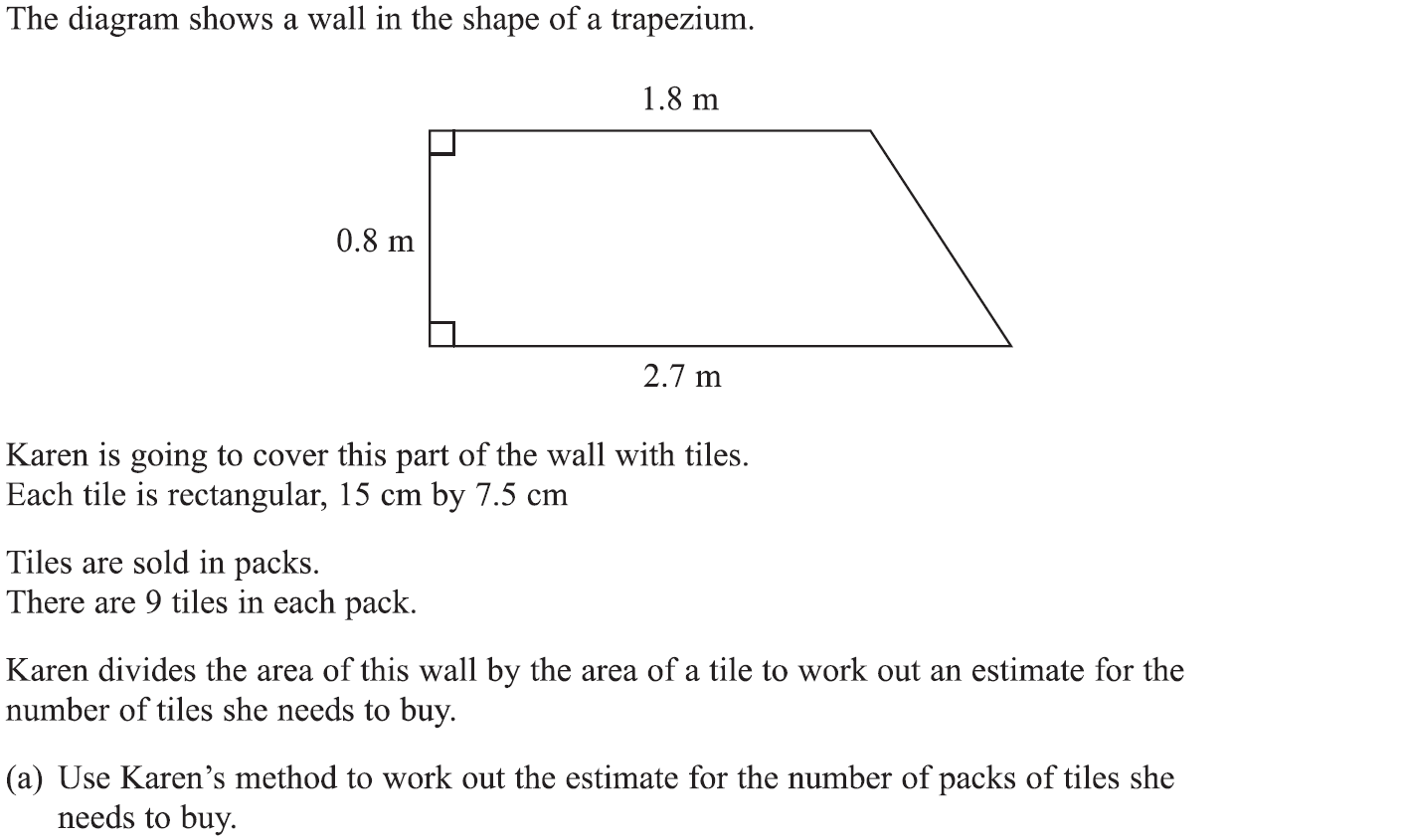 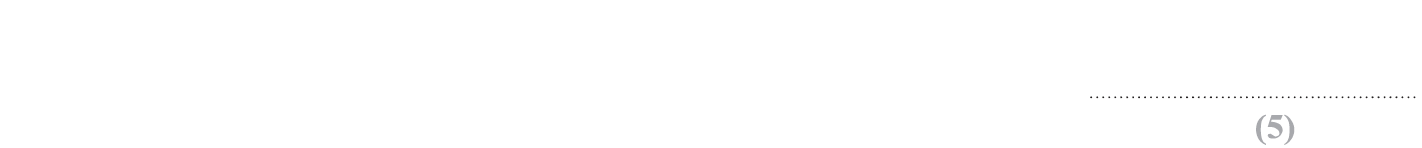 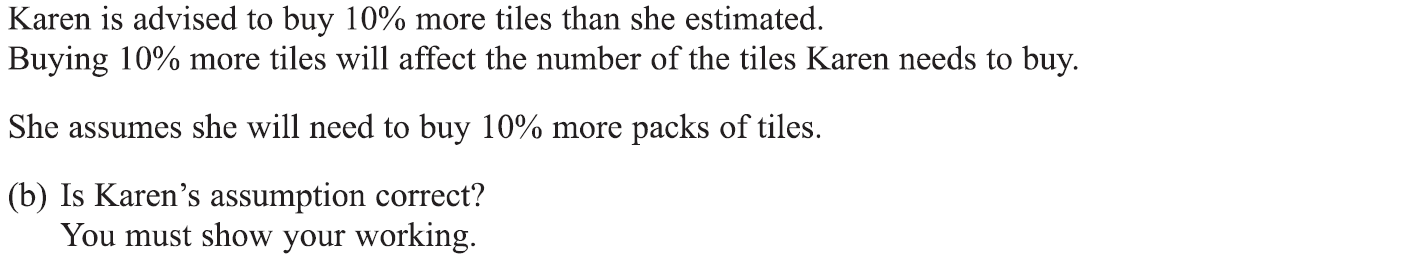 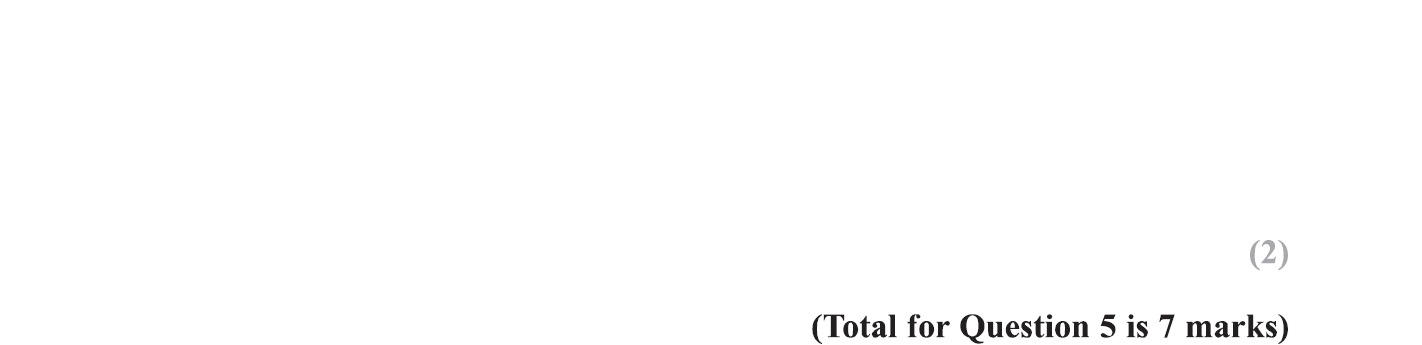 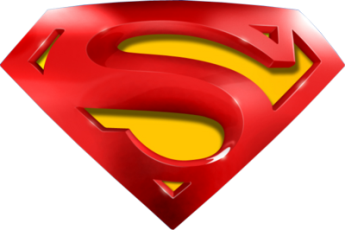 Specimen Set 1 3H Q5
2D Area & Perimeter
A
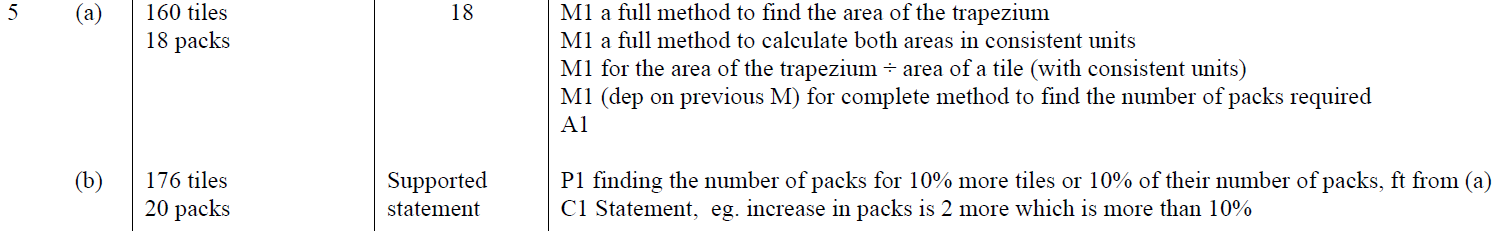 B
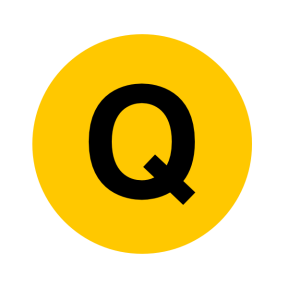 Specimen Set 2 1H Q2
2D Area & Perimeter
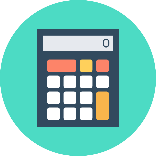 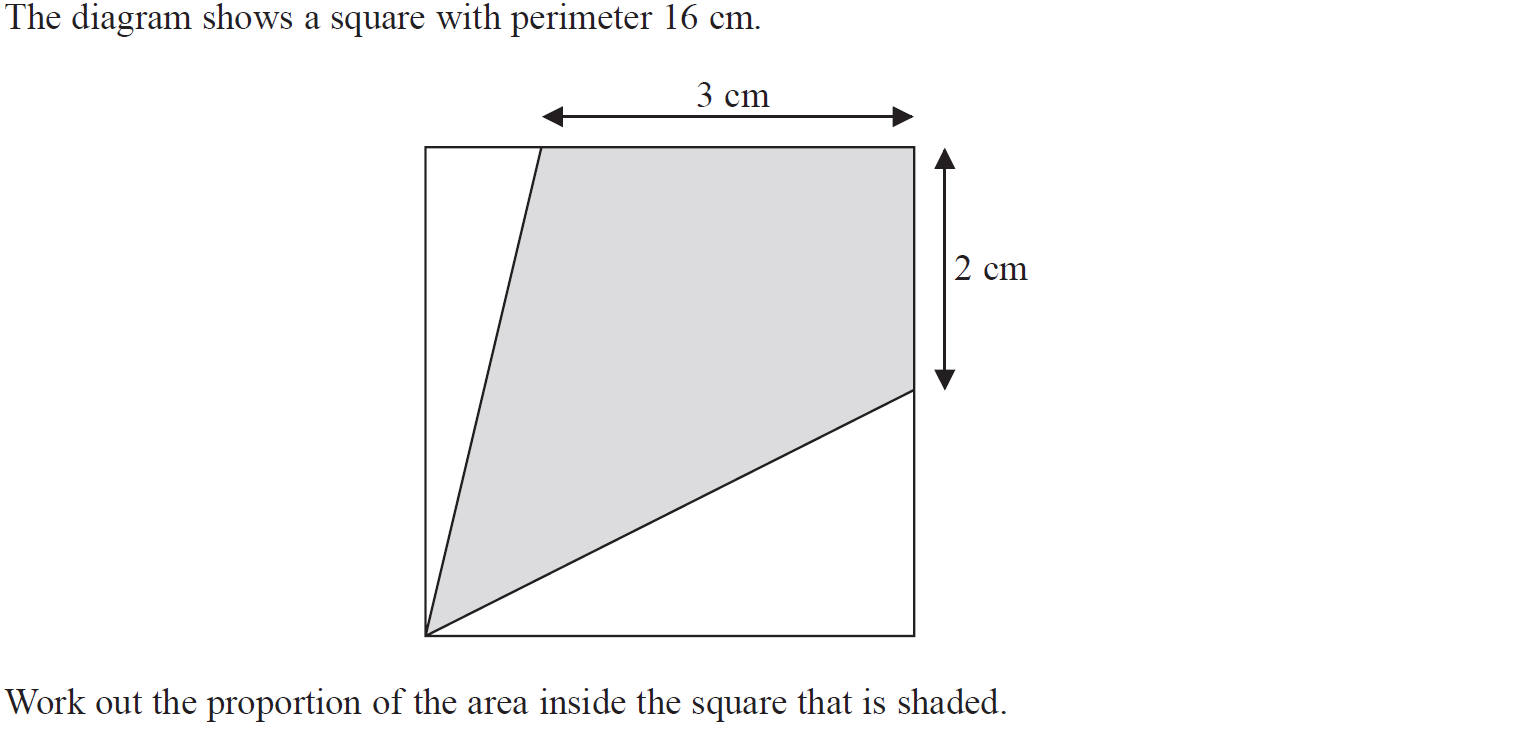 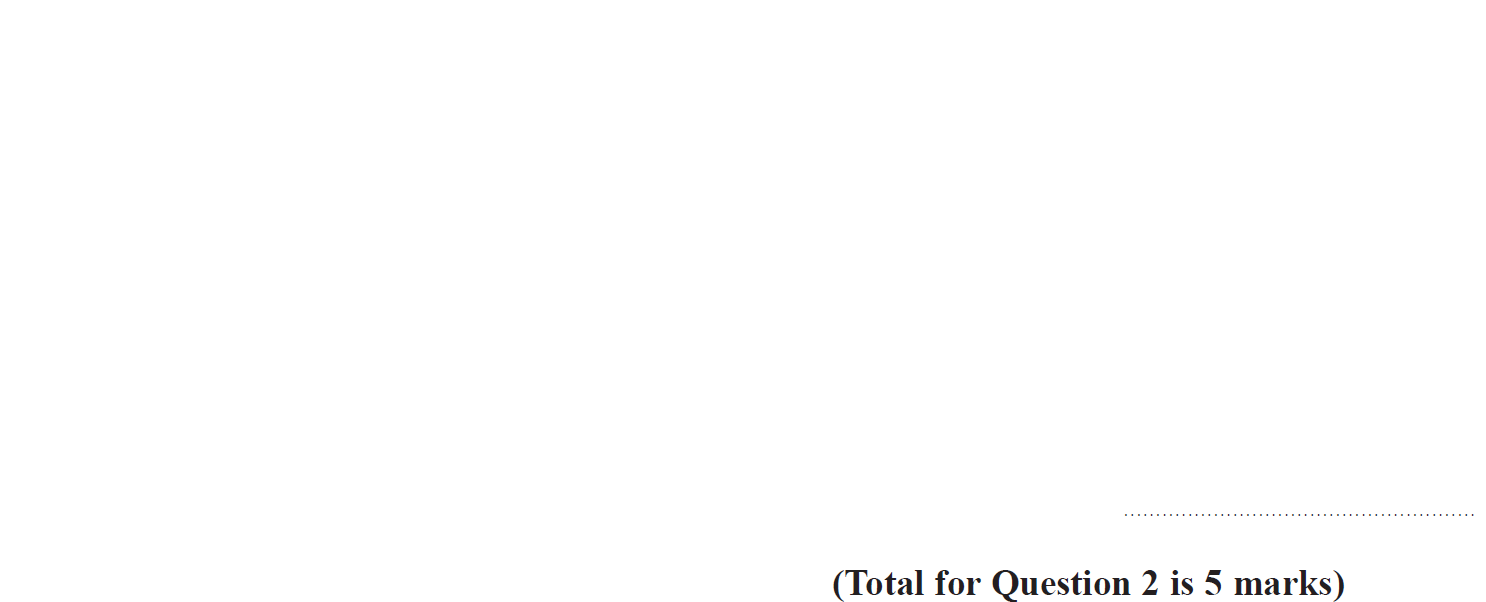 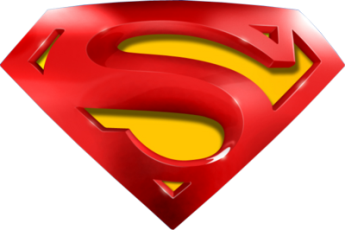 Specimen Set 2 1H Q2
2D Area & Perimeter
A
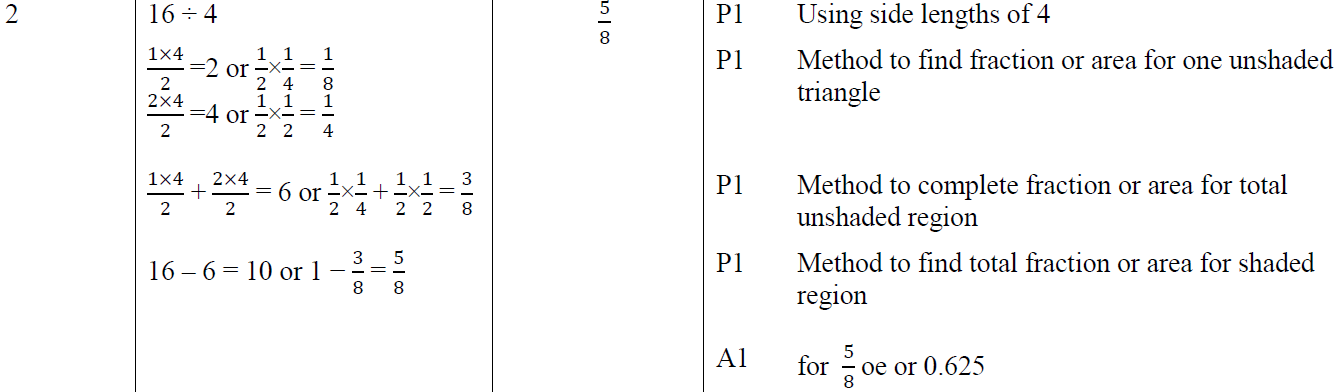 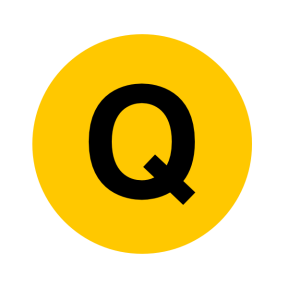 Specimen Set 2 1H Q18
2D Area & Perimeter
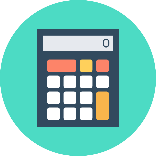 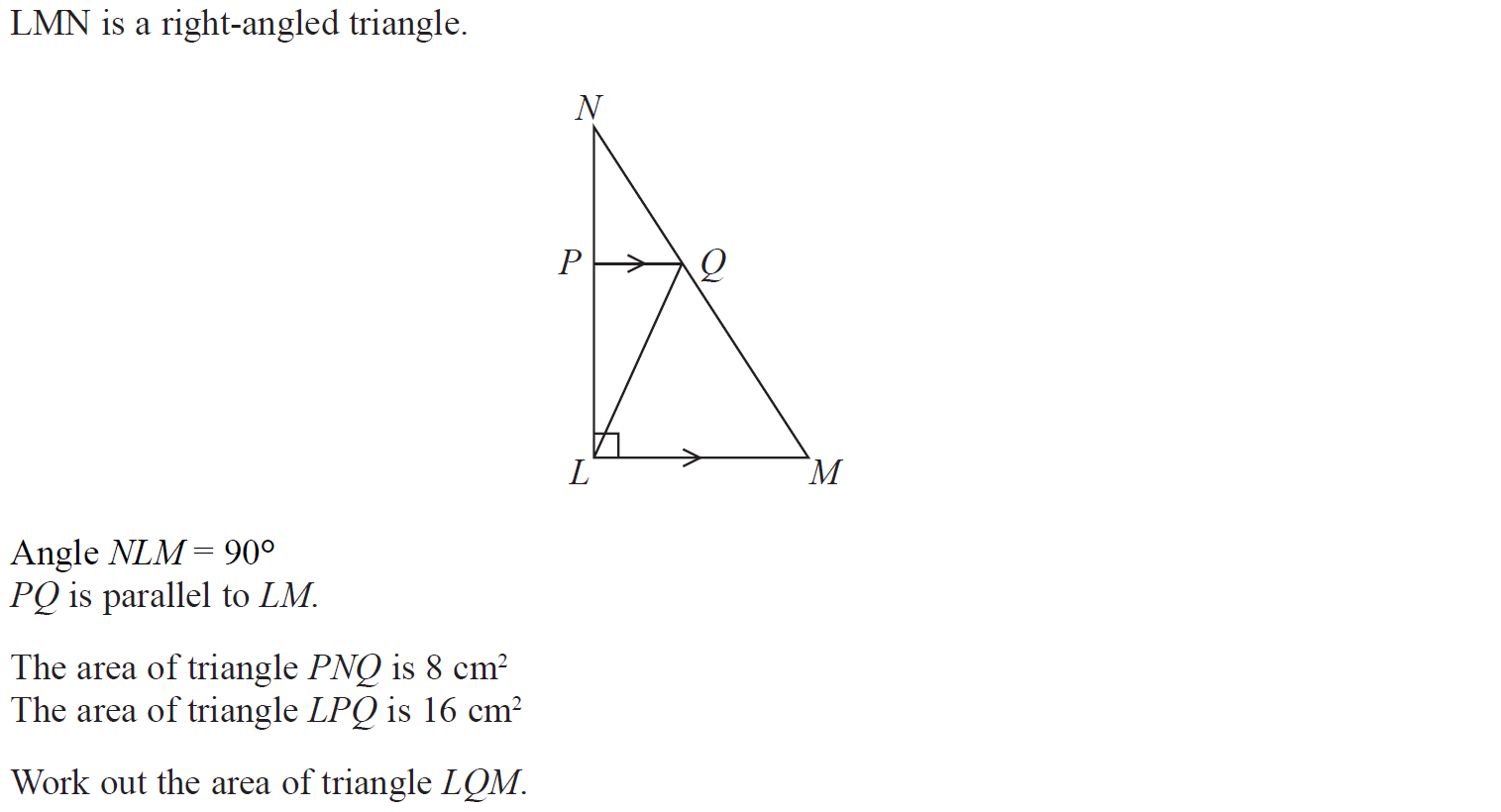 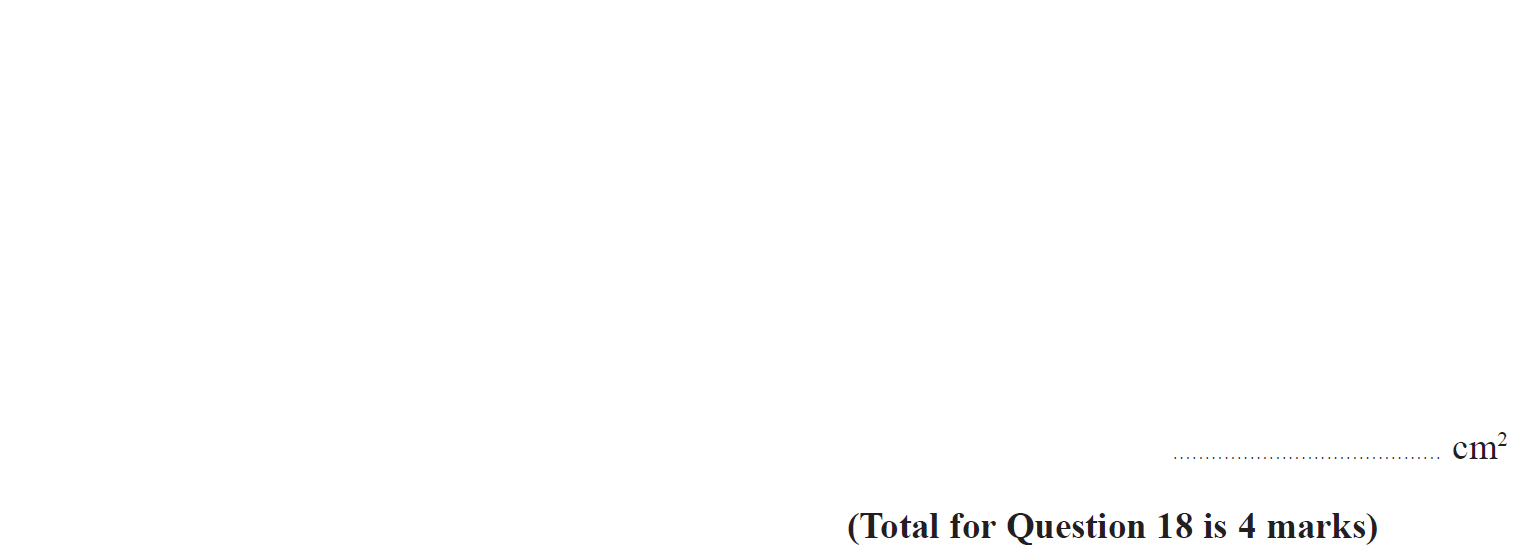 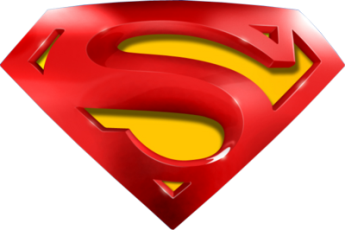 Specimen Set 2 1H Q18
2D Area & Perimeter
A
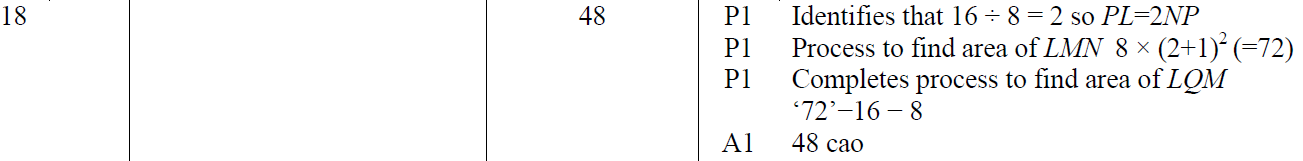 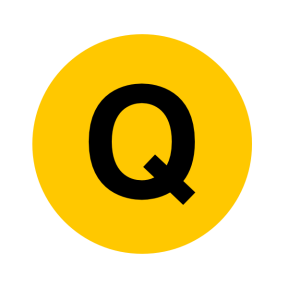 Specimen Set 2 3H Q7
2D Area & Perimeter
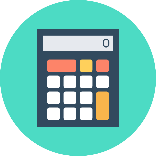 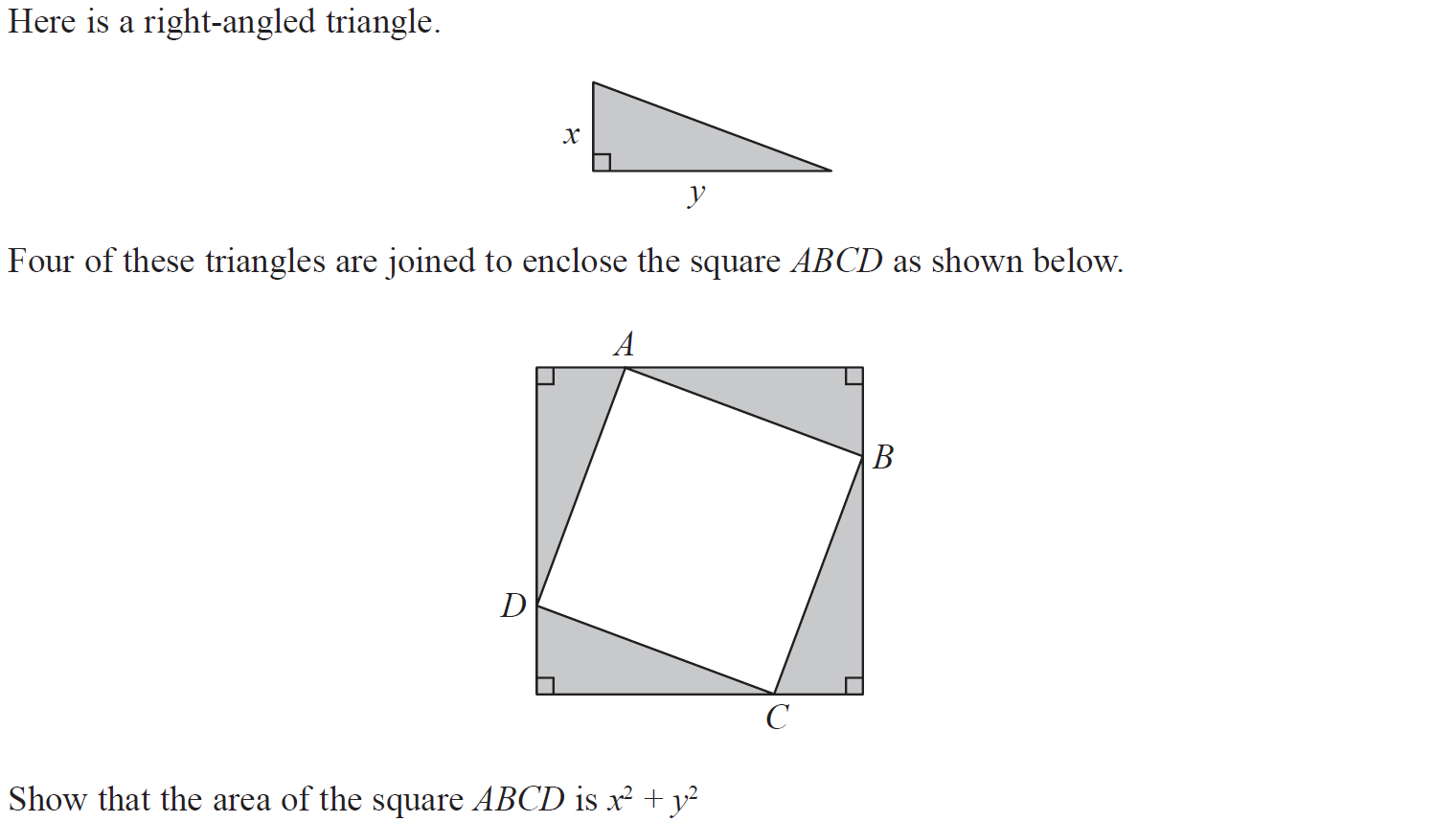 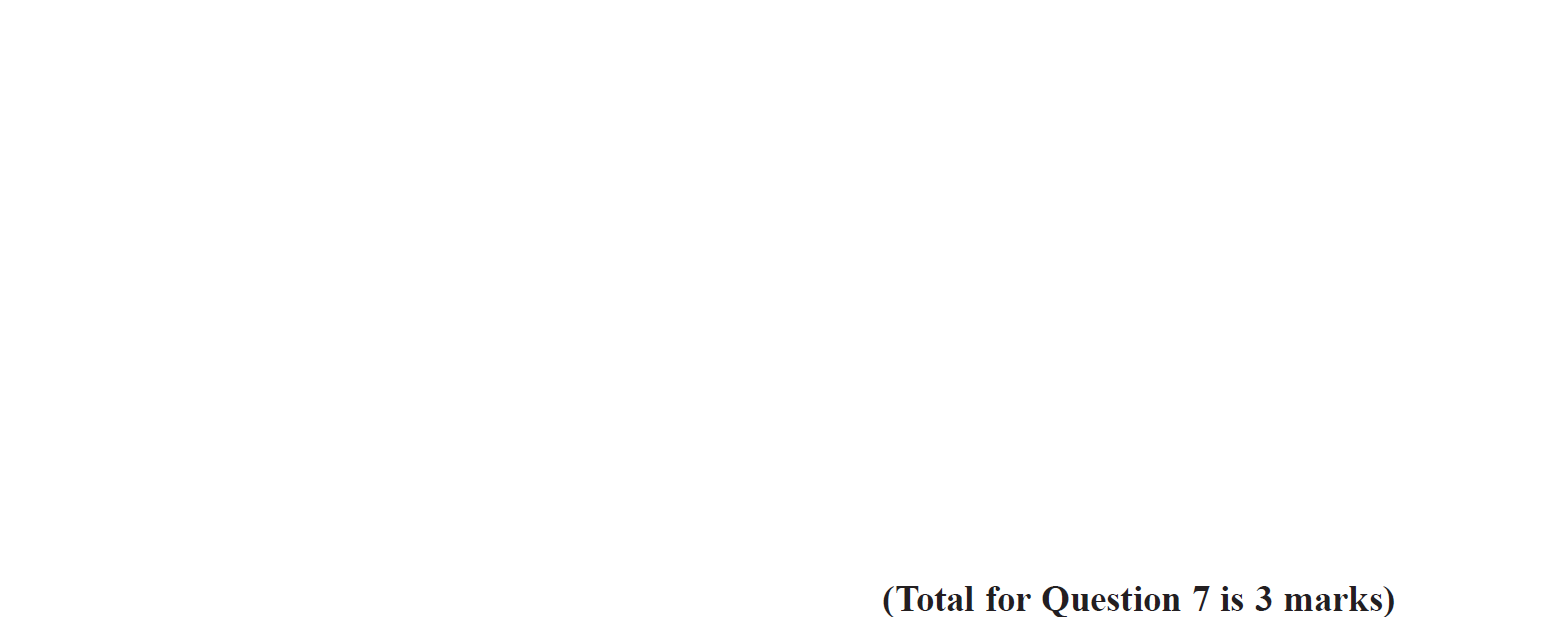 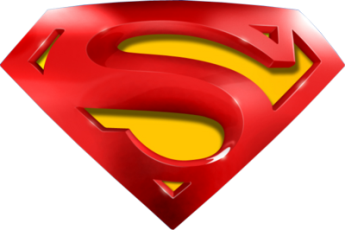 Specimen Set 2 3H Q7
2D Area & Perimeter
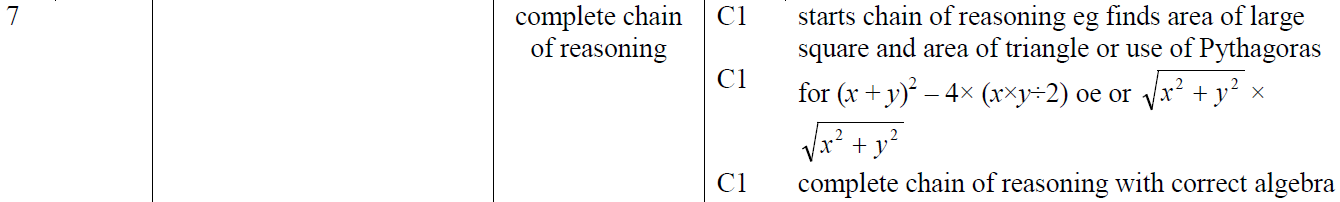 A
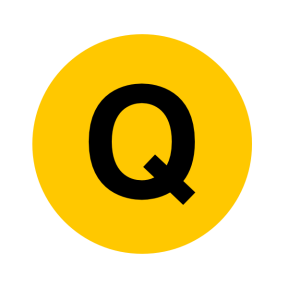 June 2017 2H Q21
2D Area & Perimeter
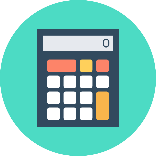 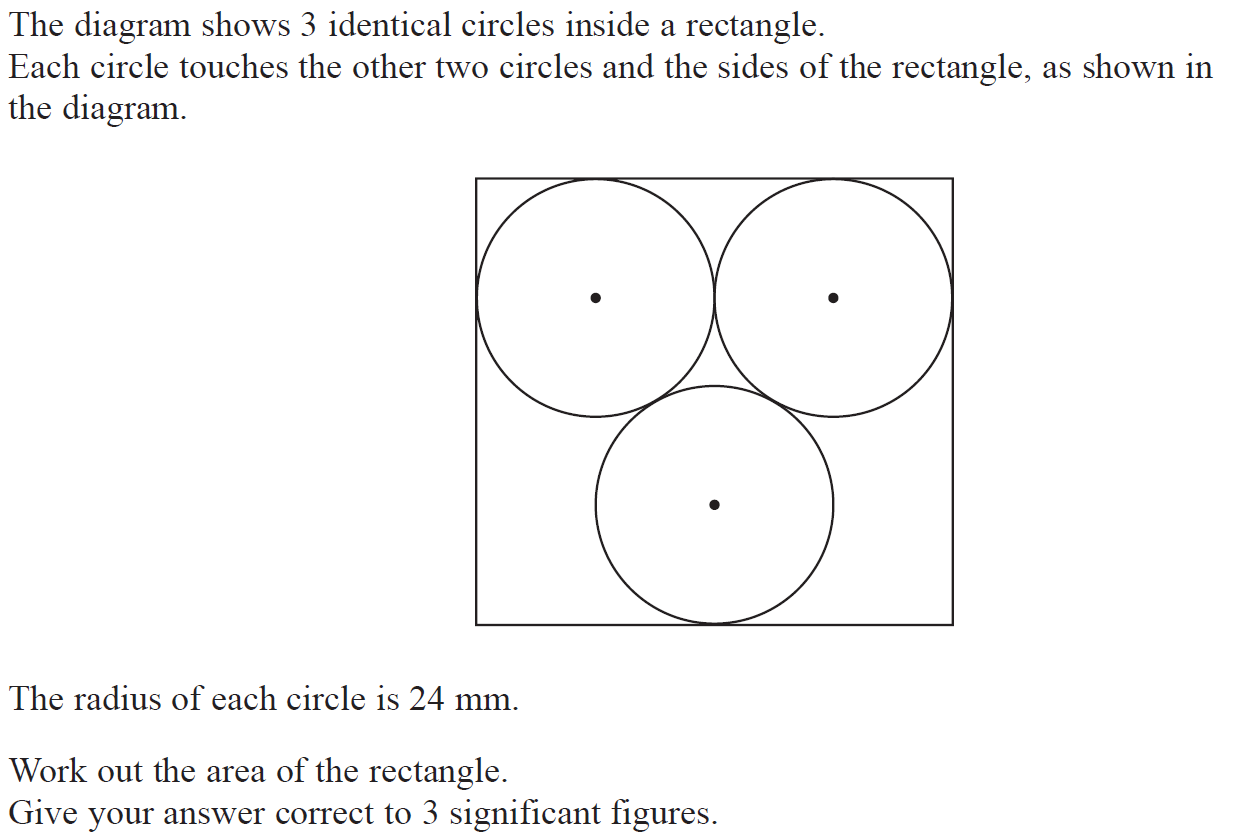 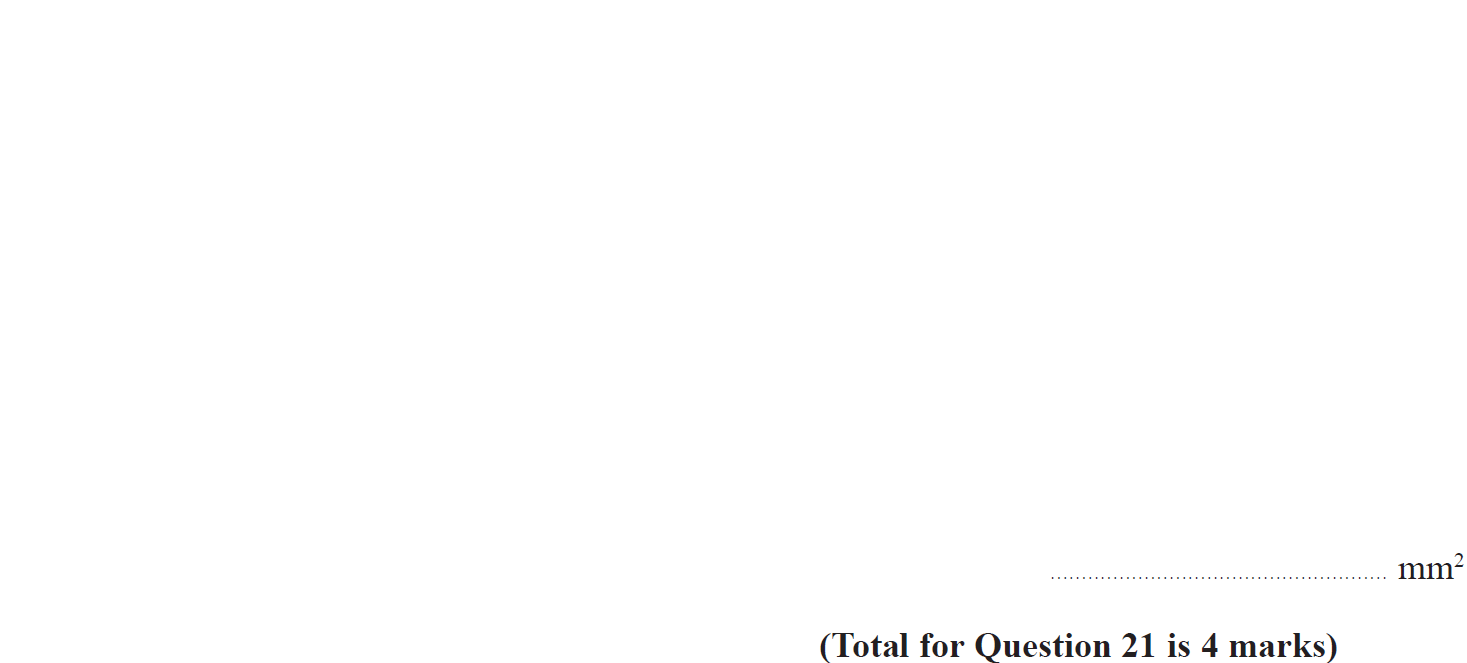 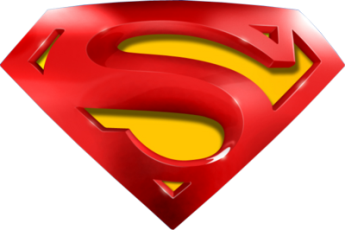 June 2017 2H Q21
2D Area & Perimeter
A
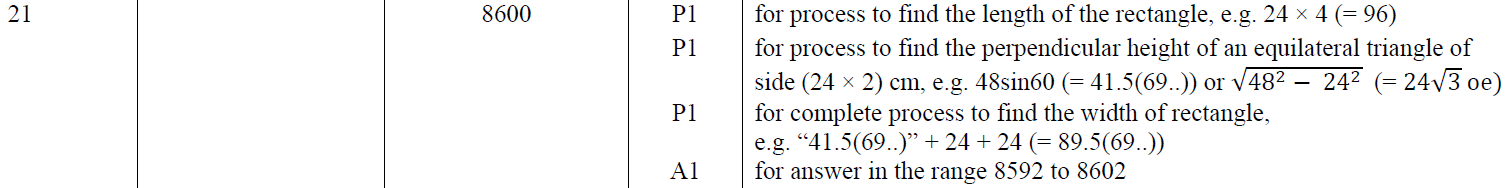 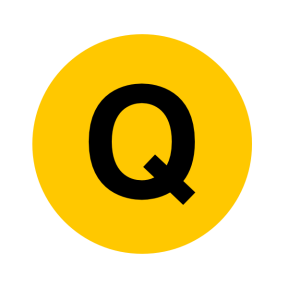 Nov 2017 1H Q23
2D Area & Perimeter
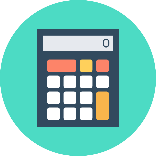 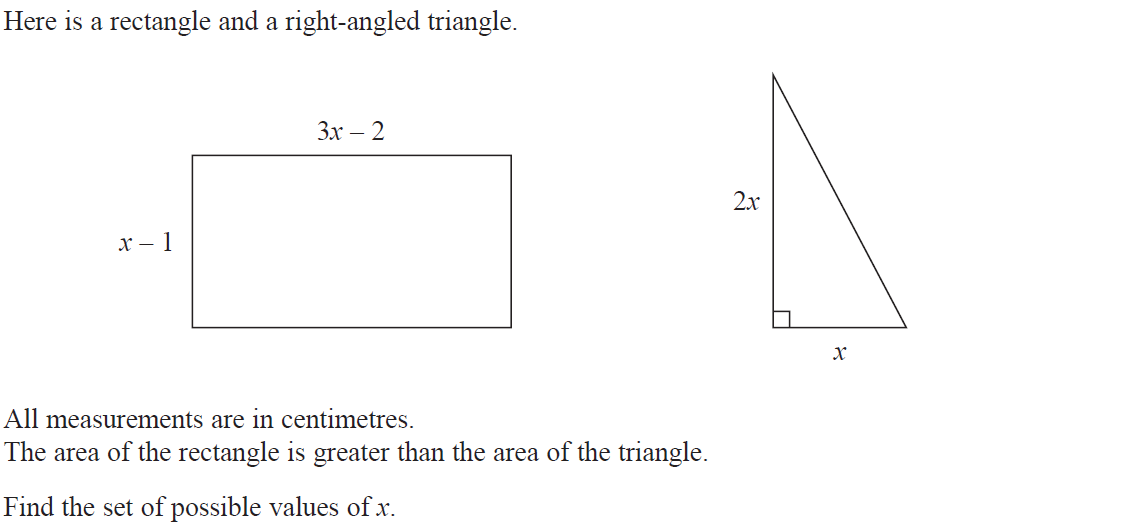 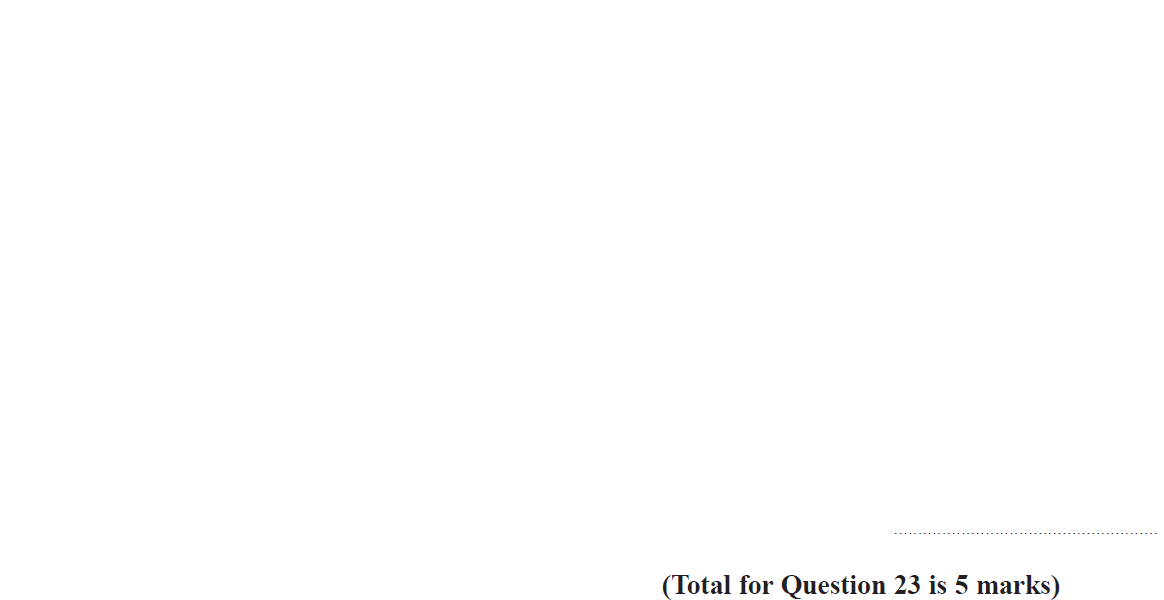 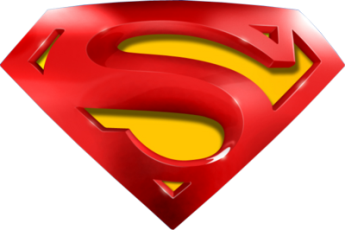 Nov 2017 1H Q23
2D Area & Perimeter
A
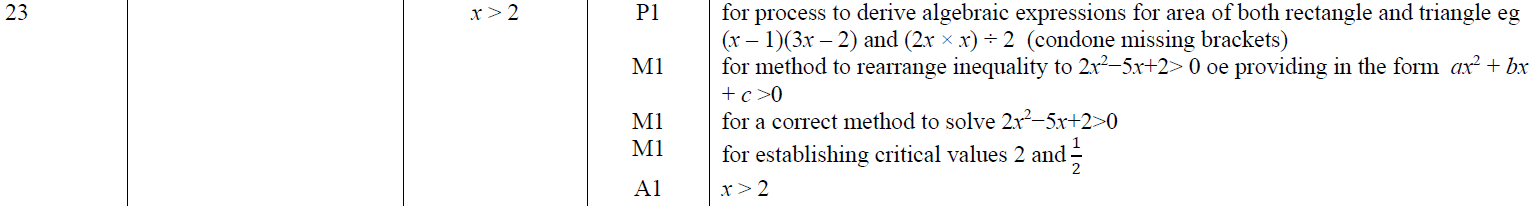 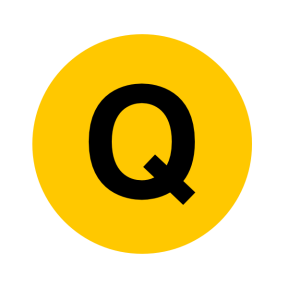 May 2018 1H Q8
2D Area & Perimeter
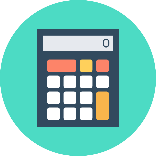 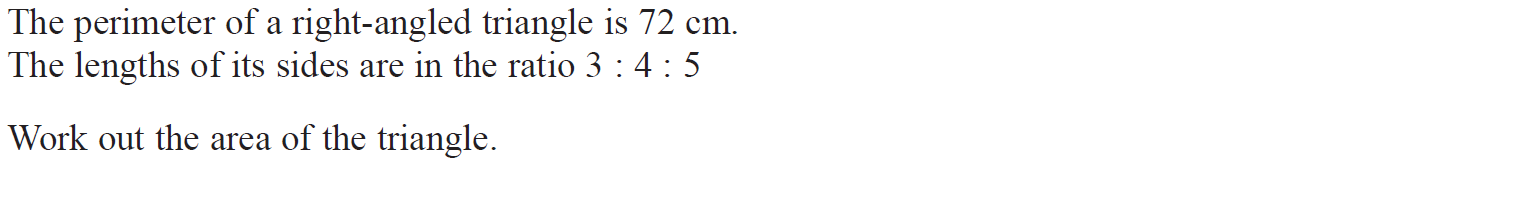 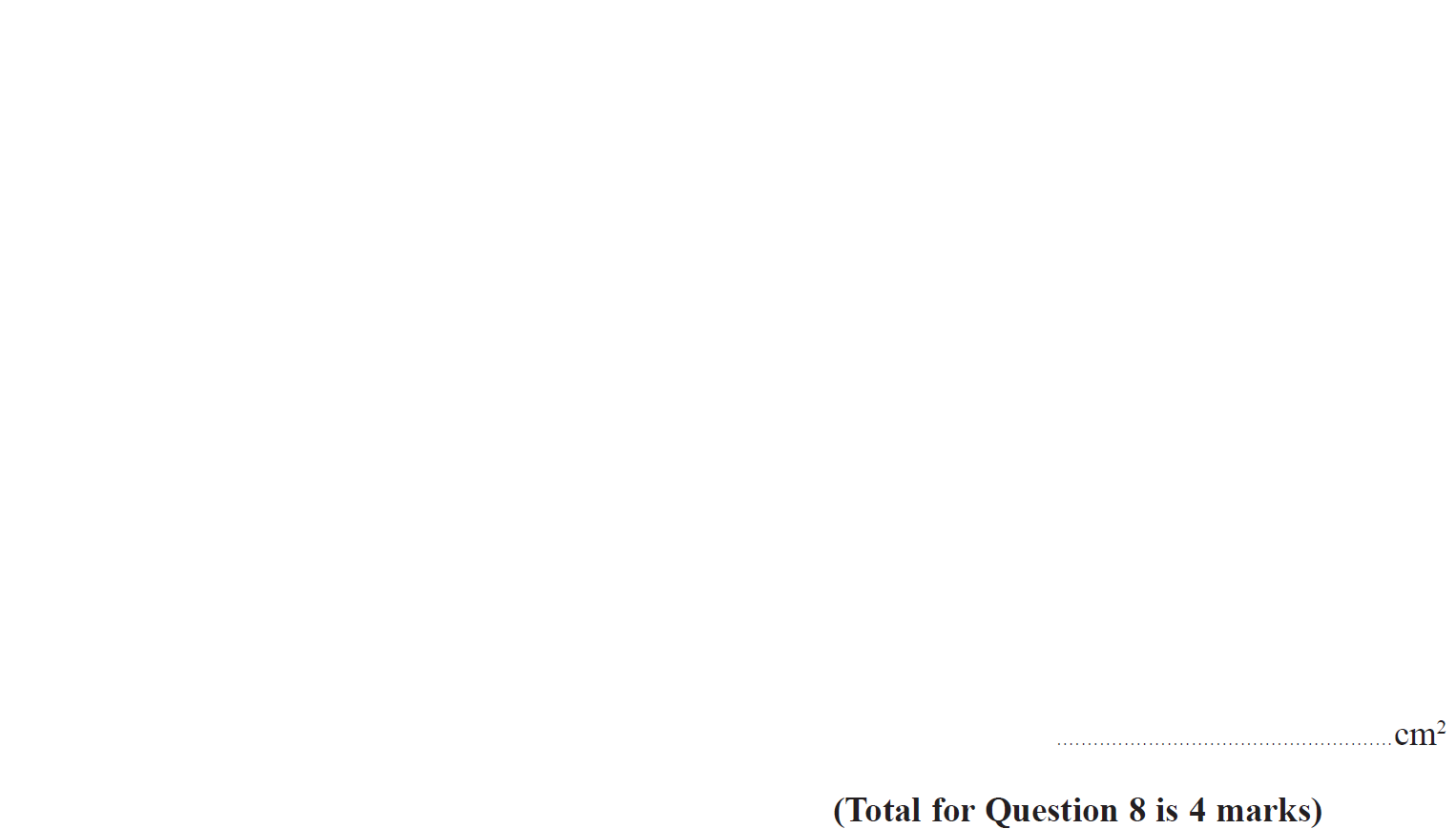 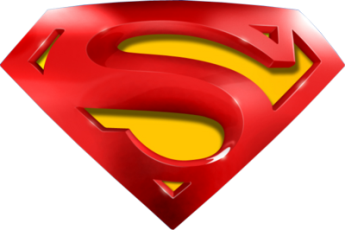 May 2018 1H Q8
2D Area & Perimeter
A
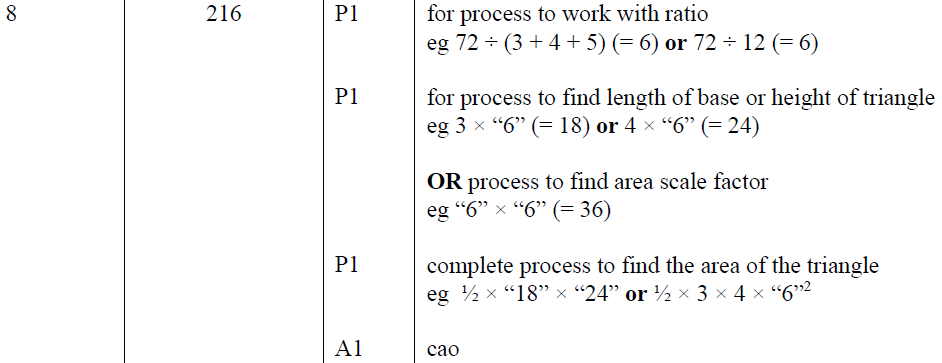 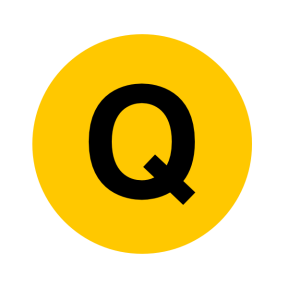 June 2018 3H Q3
2D Area & Perimeter
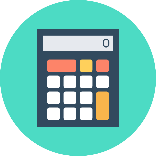 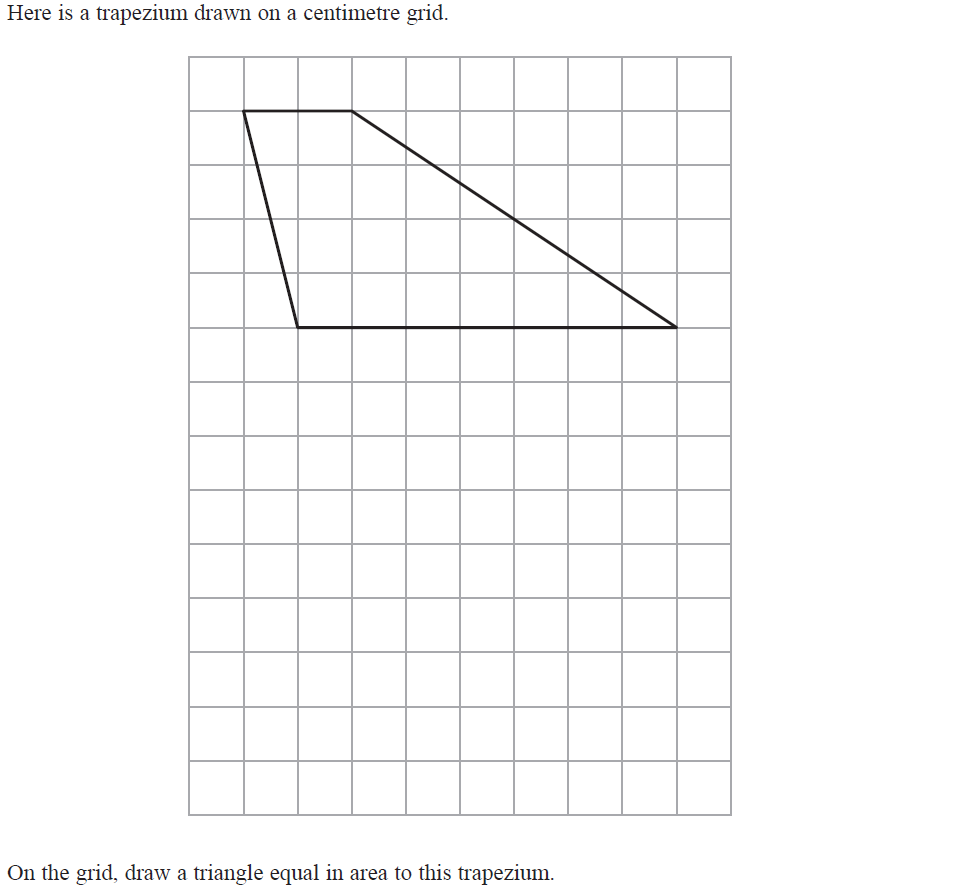 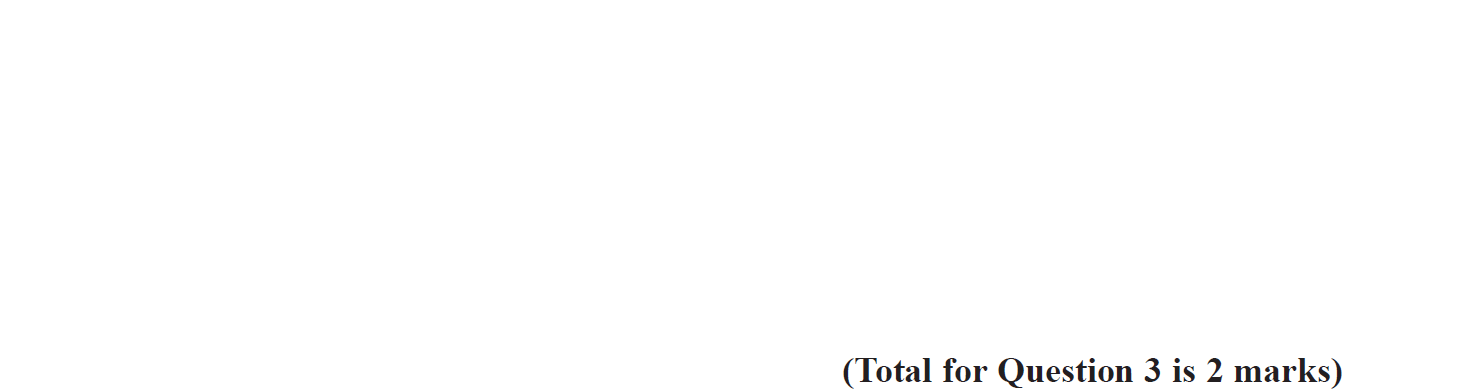 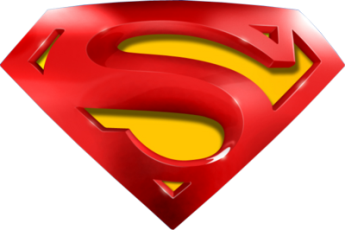 June 2018 3H Q3
2D Area & Perimeter
A
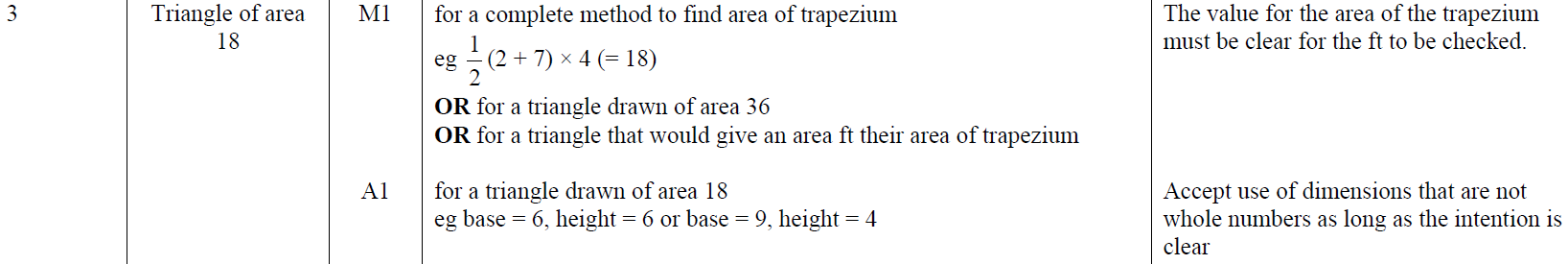 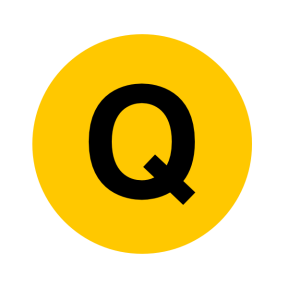 Nov 2018 2H Q5
2D Area & Perimeter
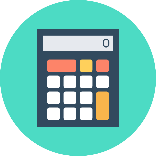 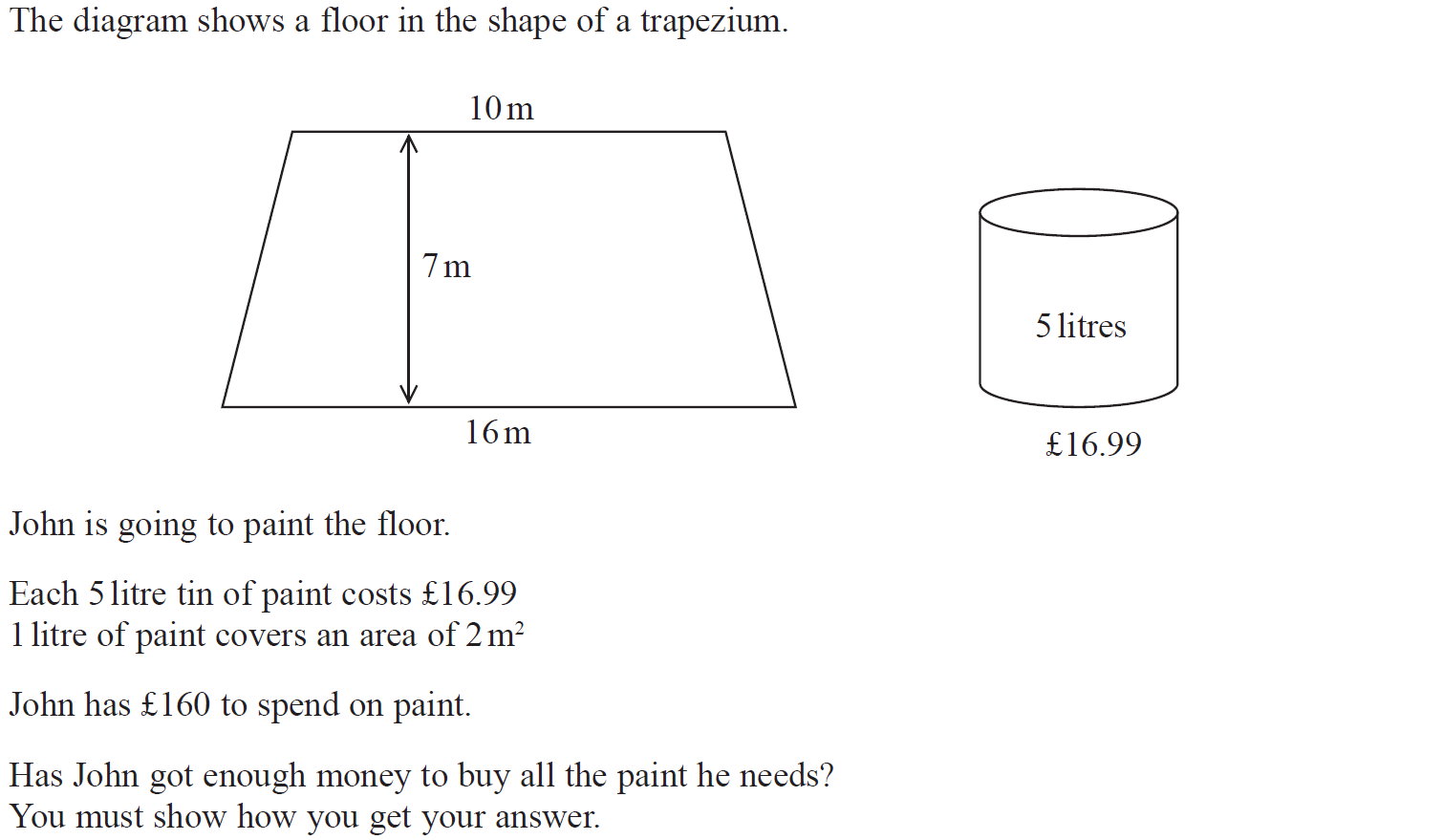 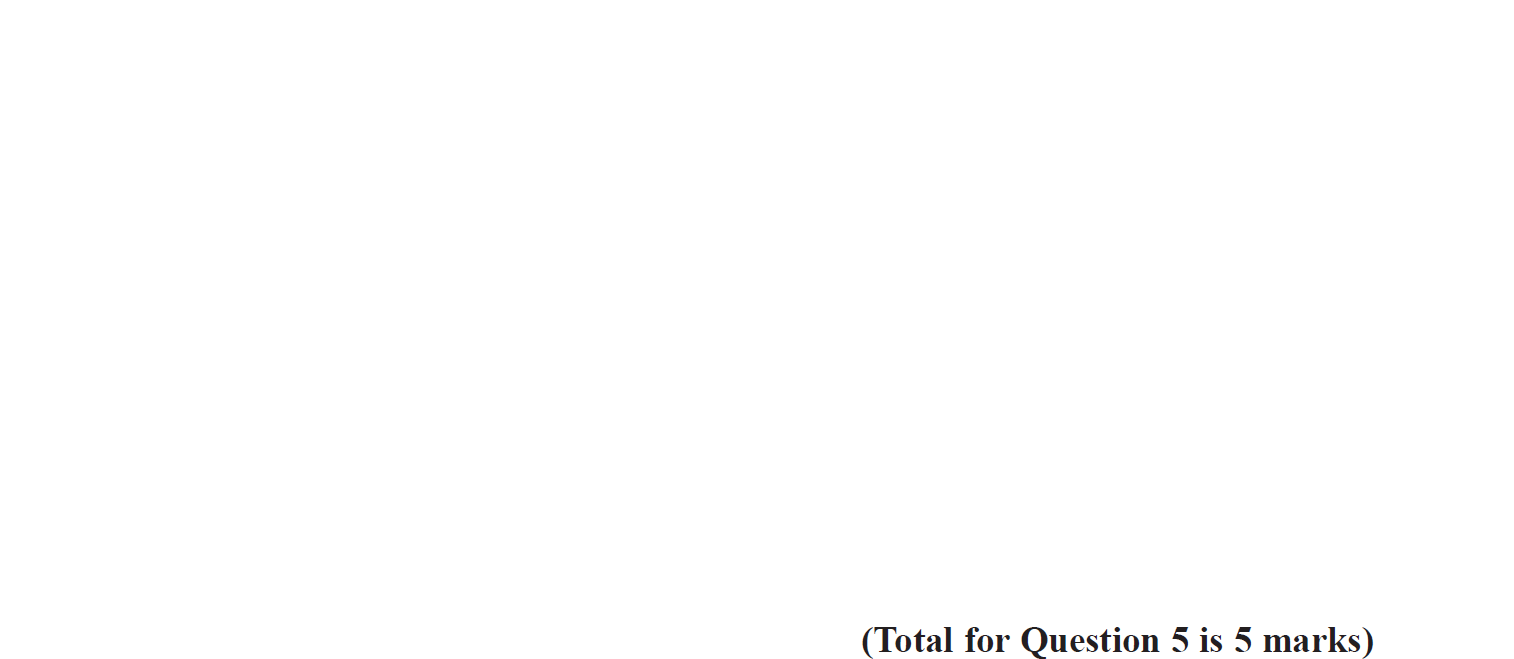 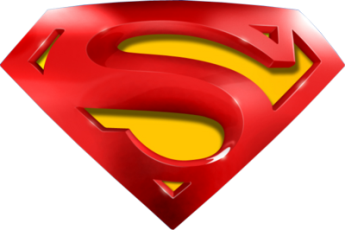 Nov 2018 2H Q5
2D Area & Perimeter
A
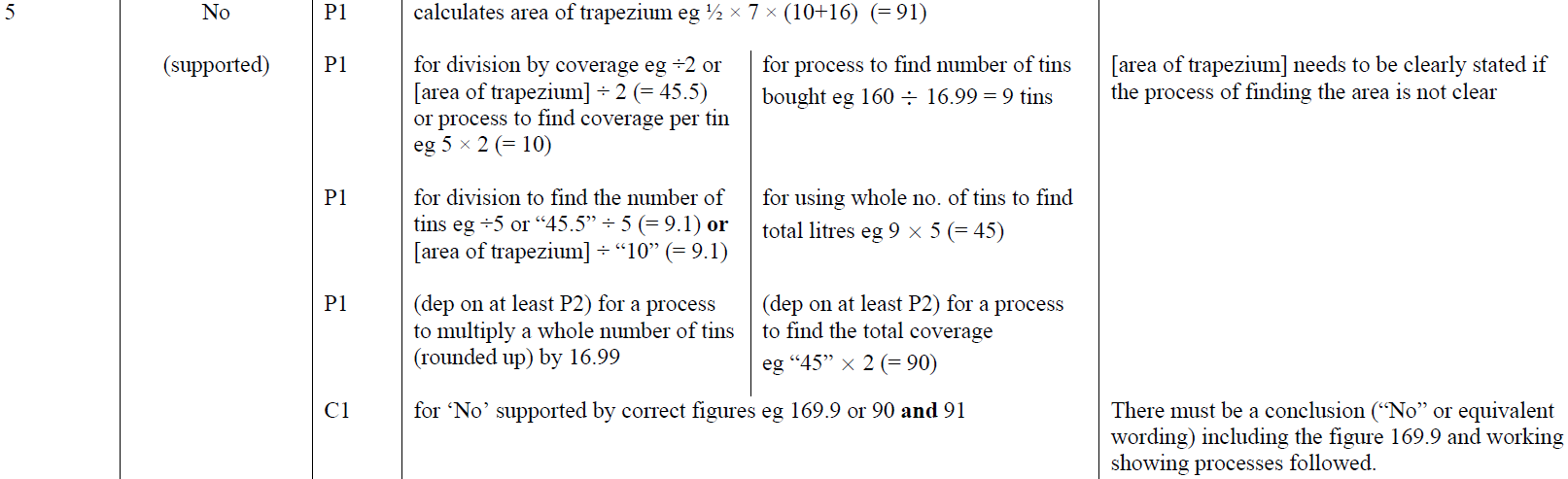 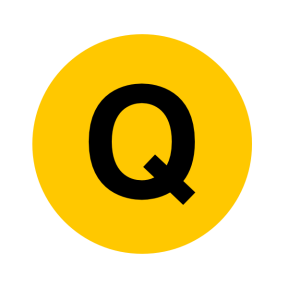 May 2019 1H Q7
2D Area & Perimeter
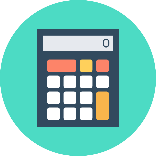 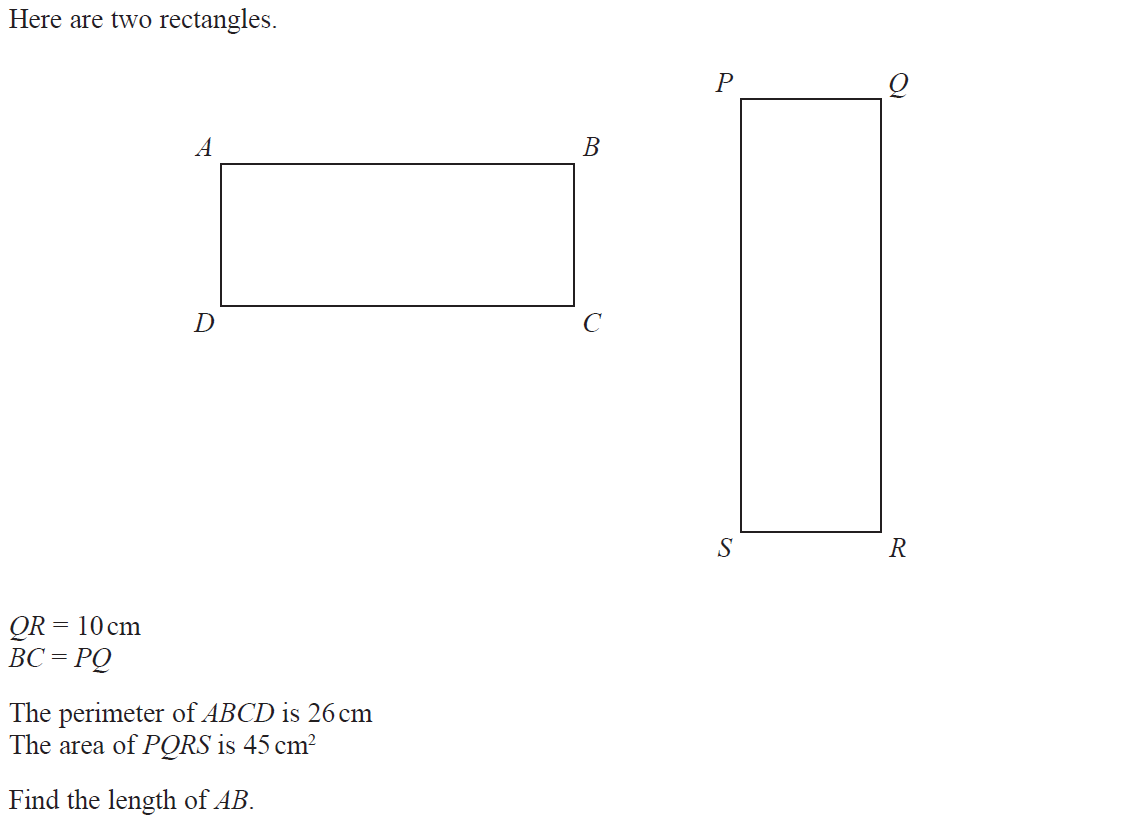 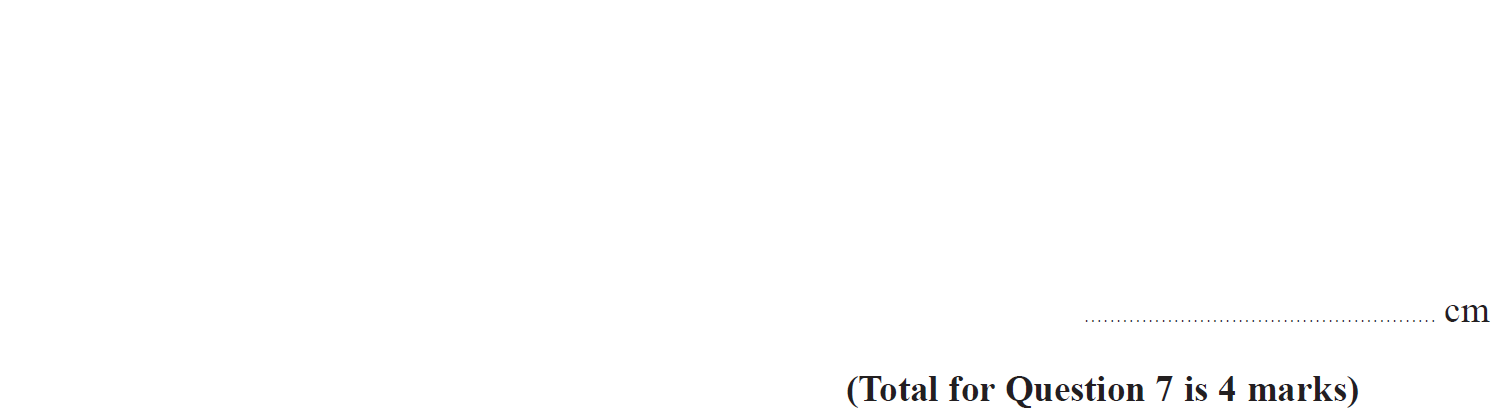 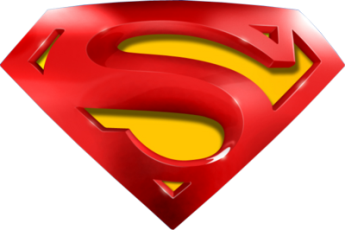 May 2019 1H Q7
2D Area & Perimeter
A
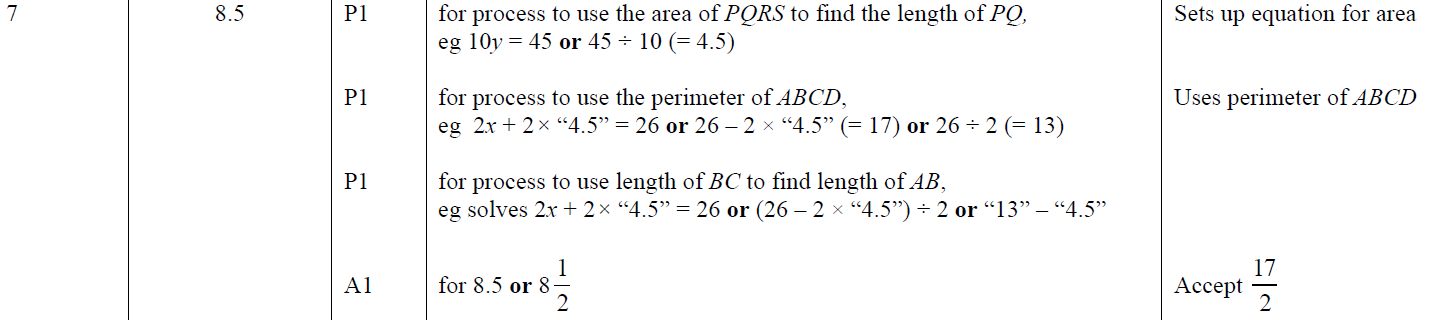 A SF
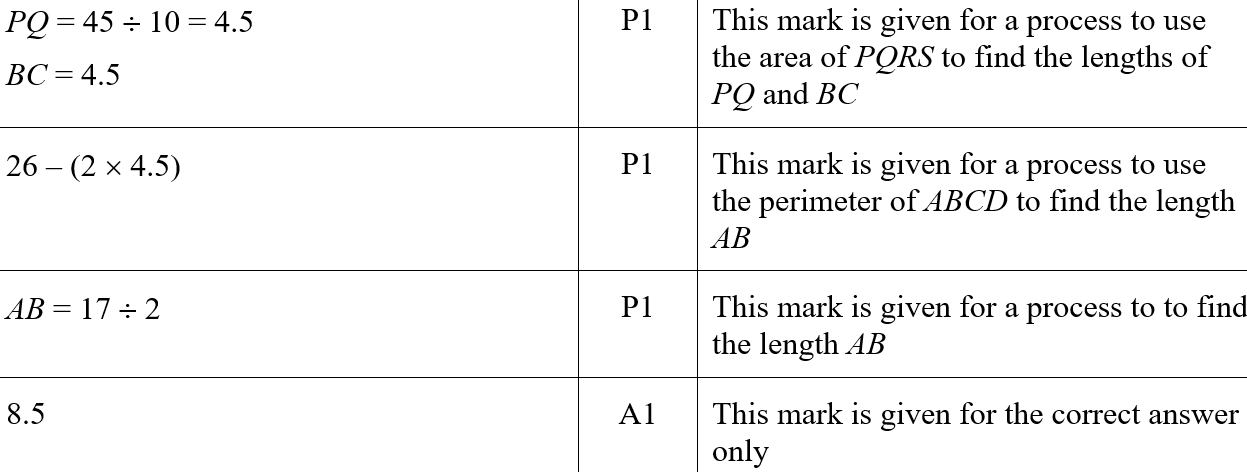 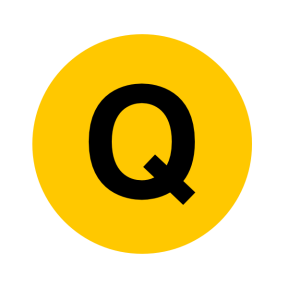